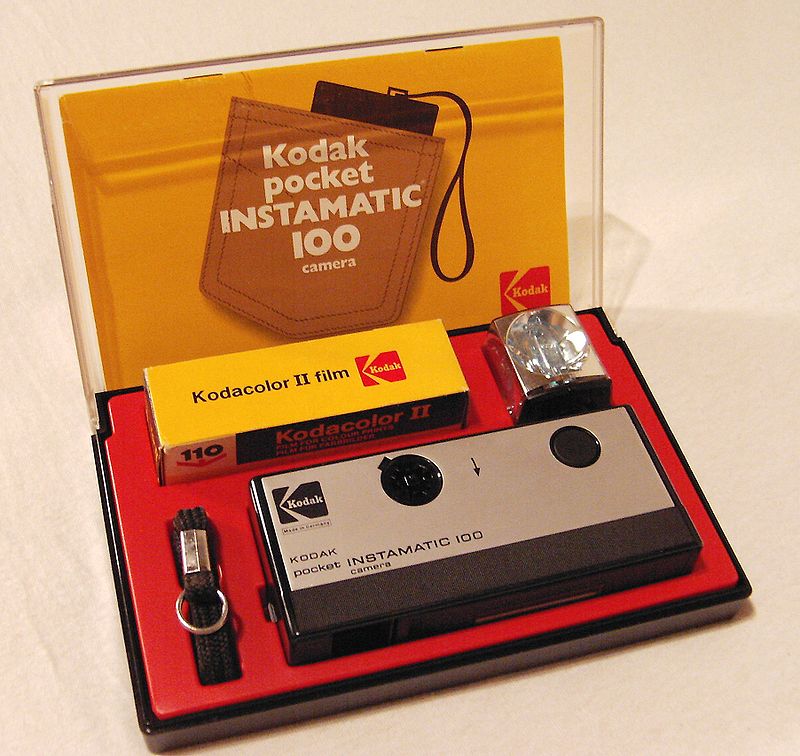 How can photography be used? Why and how is photography used?
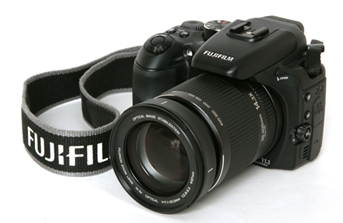 Why and how is photography used?
Uses of photography
Photography
Education
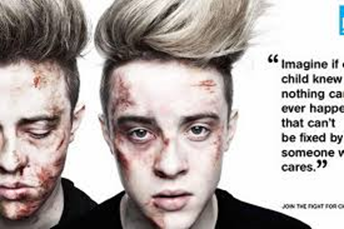 Anti-bullying
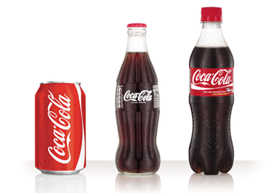 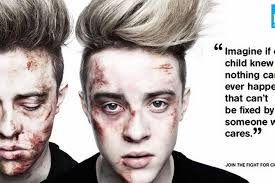 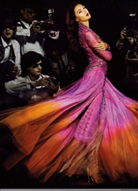 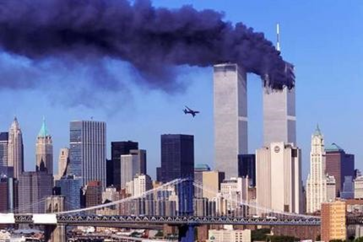 Promoting brands such as fashion labels
Educating about world events Protesting
Art
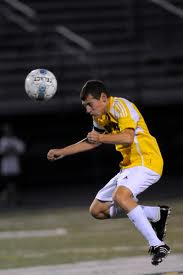 Journalism/ world news Documentary
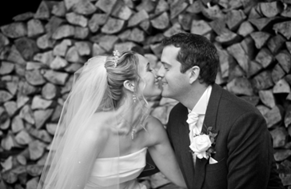 Website promotion
Marriages, births, birthdays
Medical
Advertising
Entertainment
Education
Paparazzi 
Musicians/ pop stars
Personal memories /social
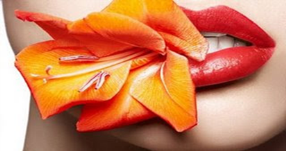 Fashion
Political
Hobbies
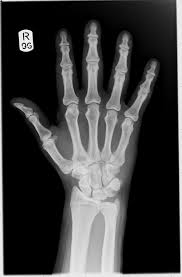 Scientific  research
Wildlife
Sports 
Photography
X-RAYS
Medical research
Identification
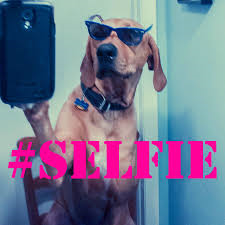 Facebook/ twitter Instagram Selfie
Documenting historical events
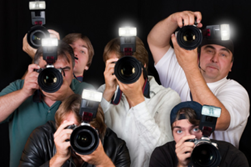 Space NASA
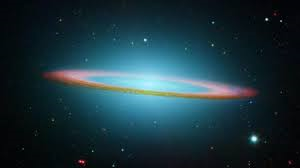 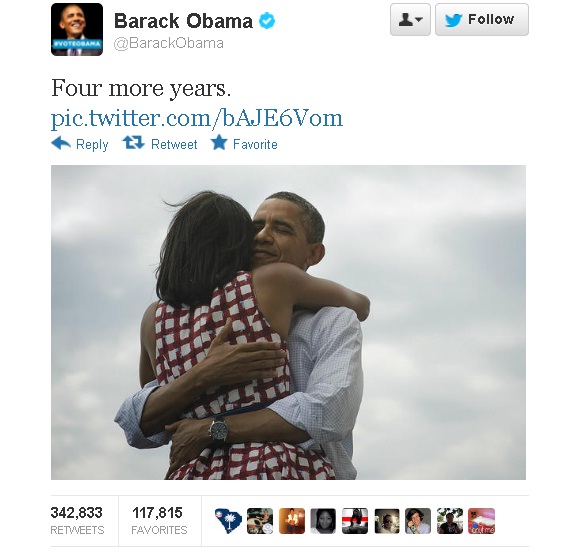 RETWEETED OVER 500,000 TIMES IN THE FIRST 2 HOURS
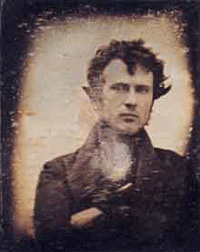 First ever selfie: Taken by Robert Cornelius in 1839
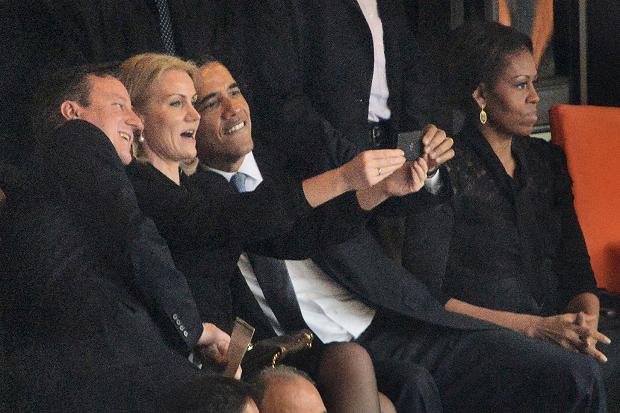 President Obama and David Cameron and Helle Thorning Schmidt enjoy the selfie
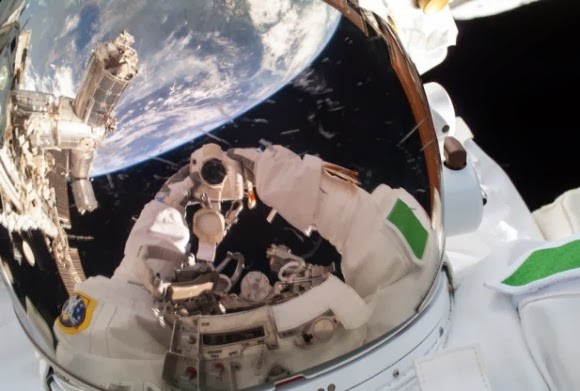 Apollo 12′s Pete Conrad is visible in the helmet of crewmate Al Bean during their moon landing in November 1969. Credit: NASA
586 million photos uploaded
in 2013
The world’s first photograph
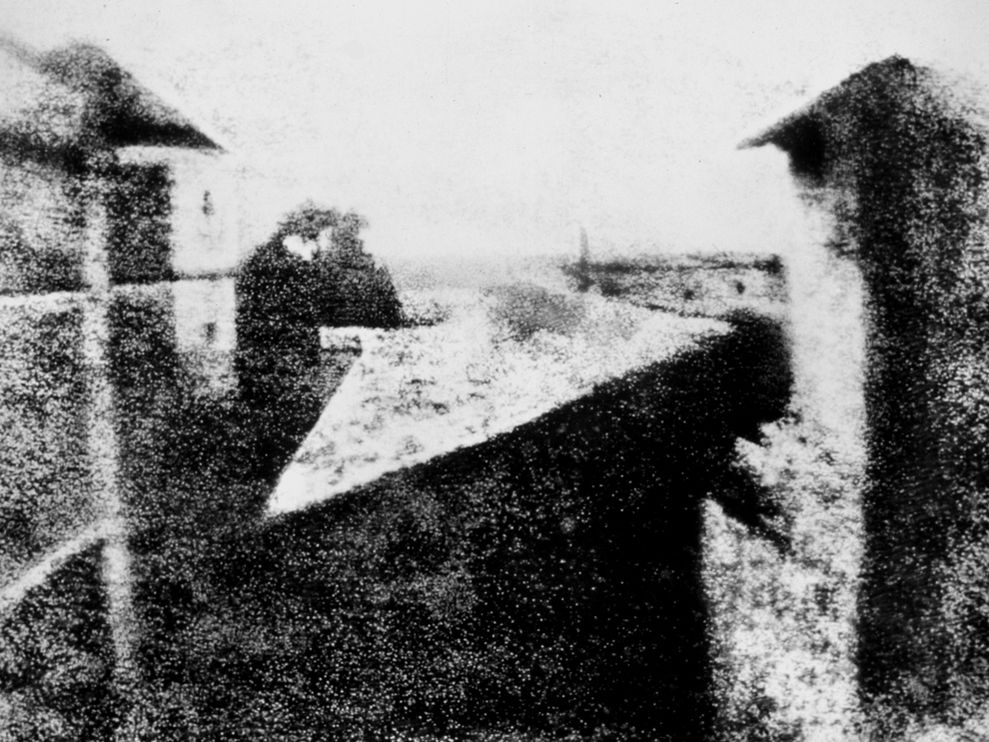 Centuries of advances in chemistry and optics, including the invention of the camera obscura, set the stage for the world’s first photograph. In 1826, French scientist Joseph Nicéphore Niépce, took that photograph, titled View from the Window at Le Gras, at his family’s country home. Niépce produced his photo—a view of a courtyard and outbuildings seen from the house’s upstairs window—by exposing a bitumen-coated plate in a camera obscura for several hours on his windowsill.
What will be the photos that you remember? The images that will take you to a shared memory? Think pair share 3 minutes
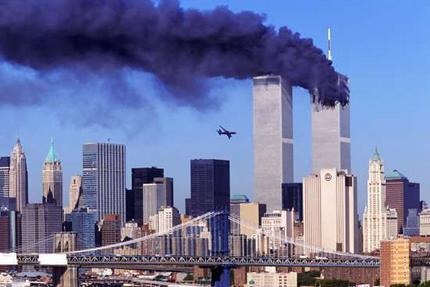 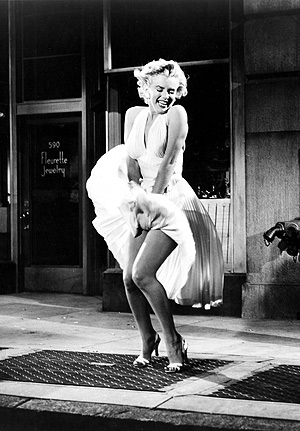 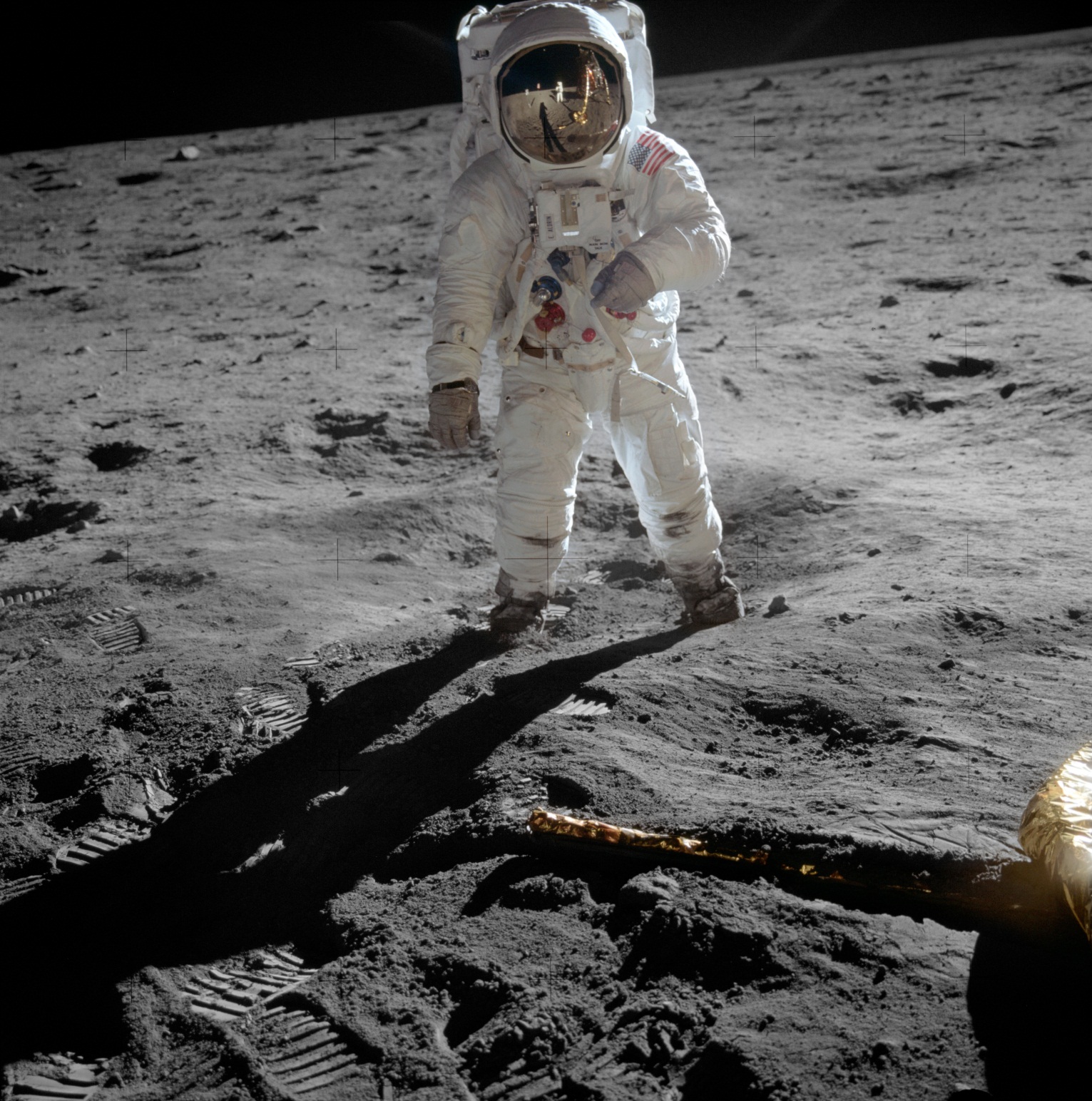 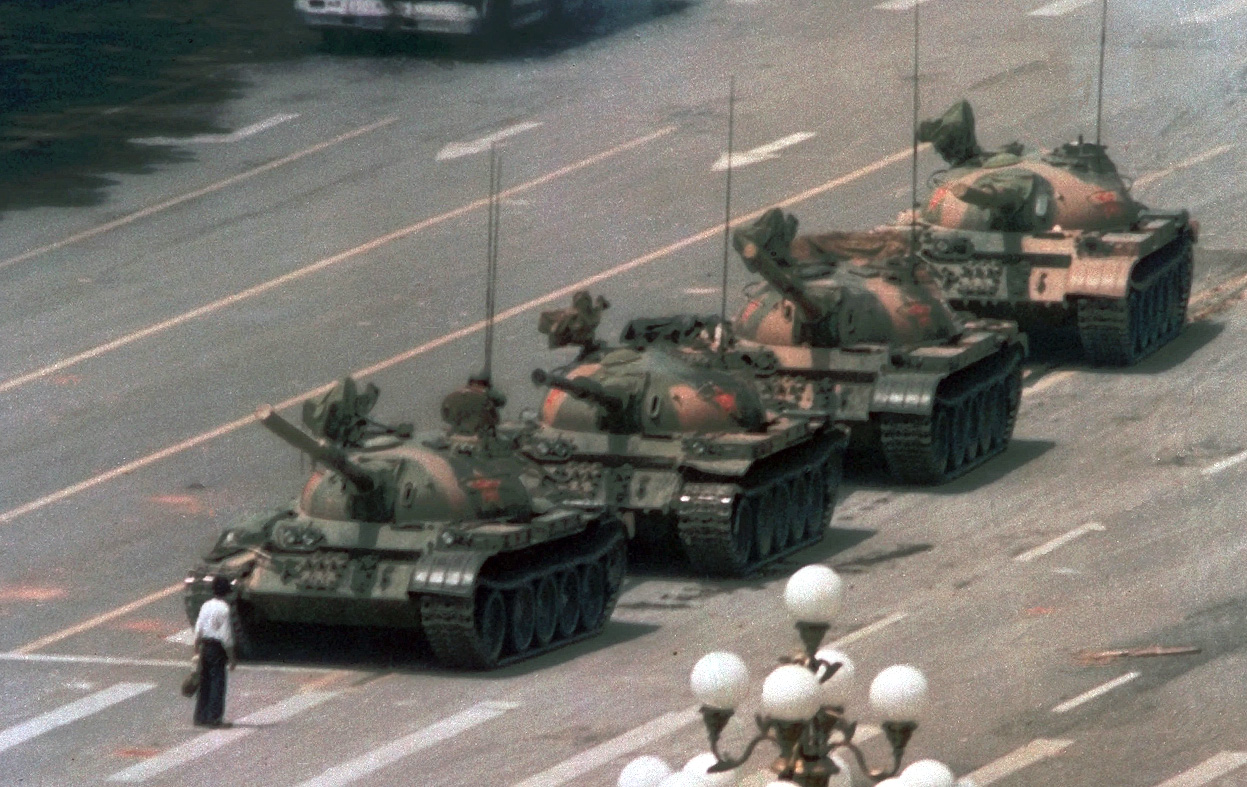 Tiananmen Square massacre 1989
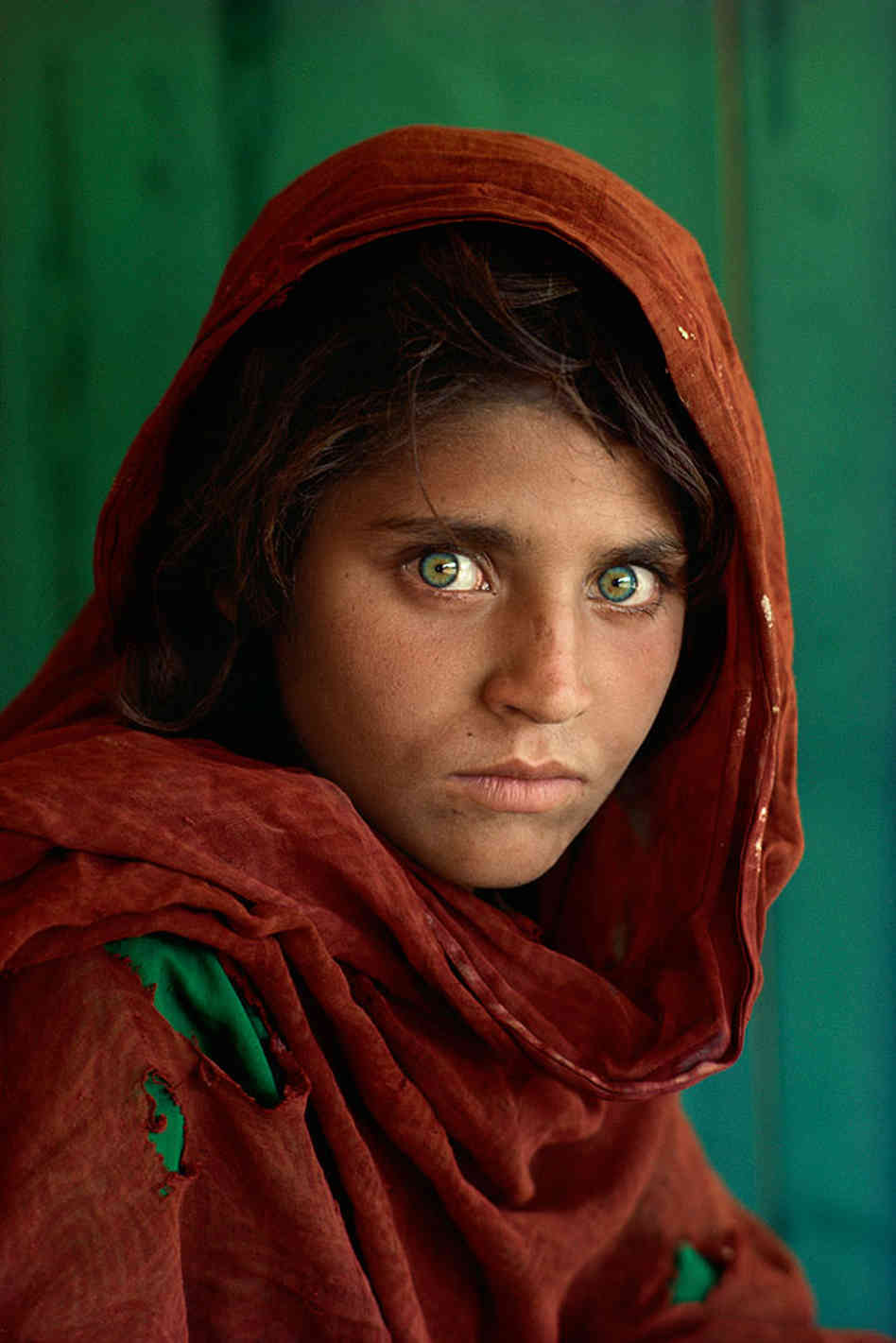 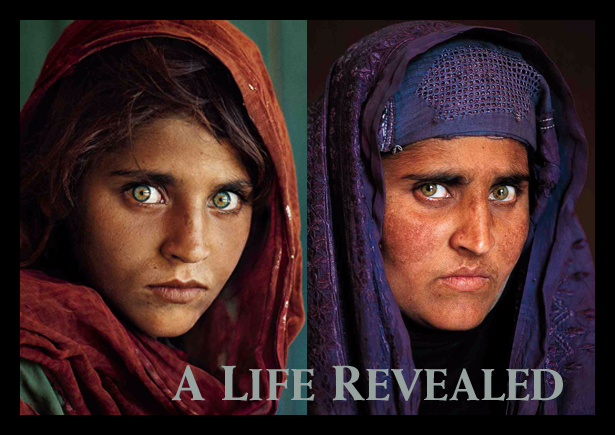 Afgan Girl : Steve McCurry 1985
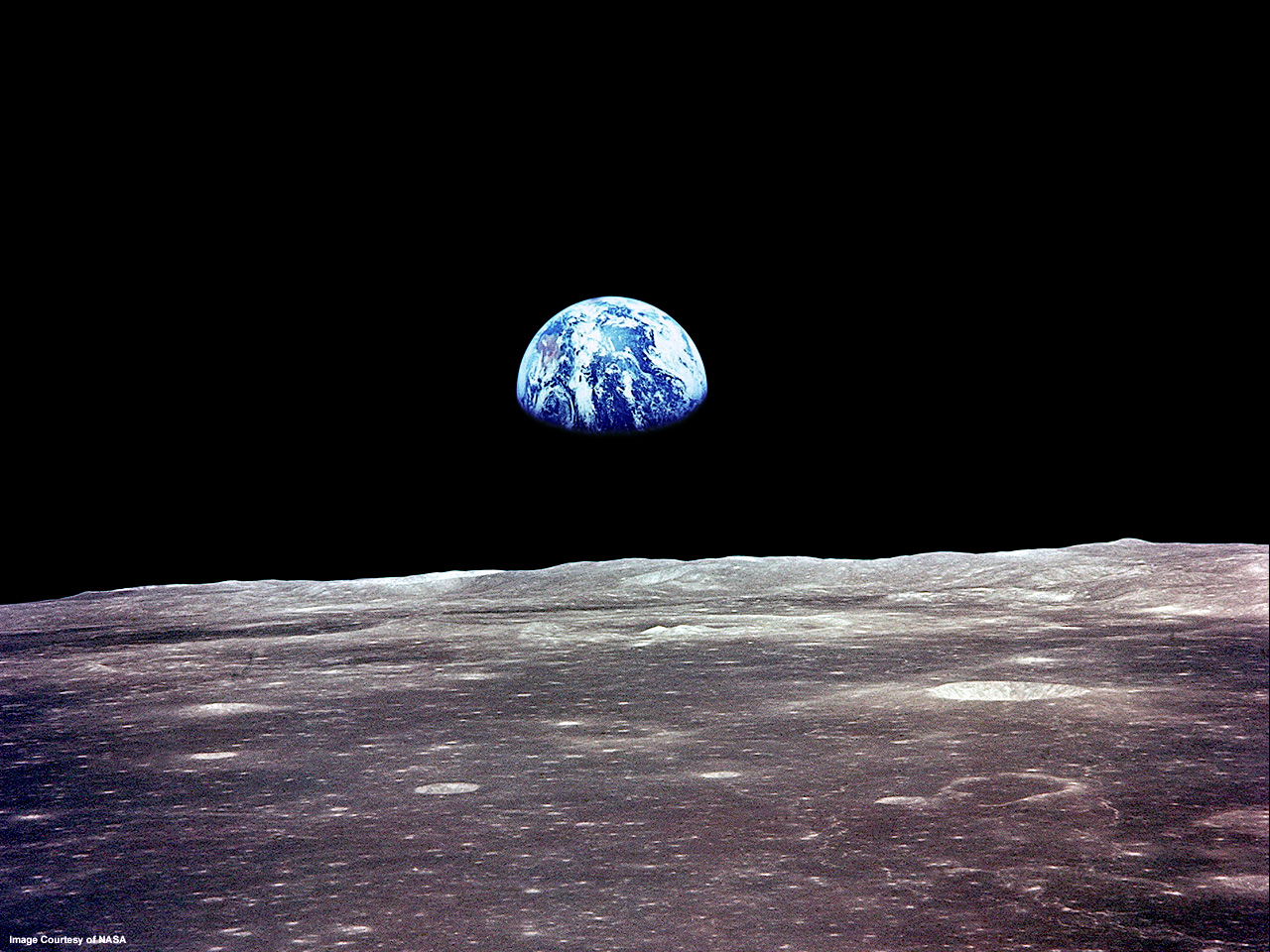 Your GCSE preparation starts today……

We will be learning the skills and techniques for you to achieve a high grade at GCSE.

If you miss a lesson or don’t complete homework you will get a lower grade at GCSE so I will be very strict about your homework.
Laszlo Moholy-Nagy
KS4 Photography scheme of work overview
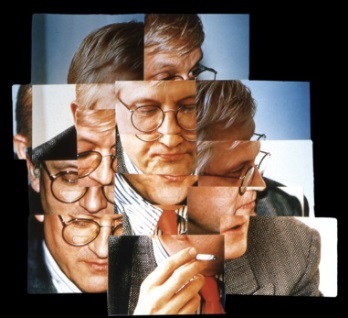 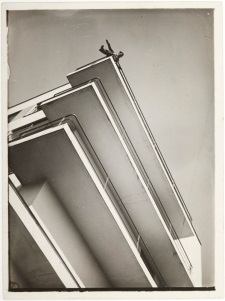 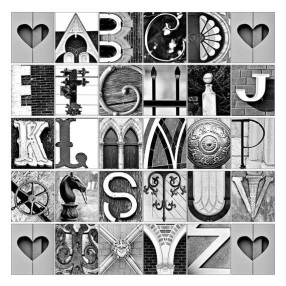 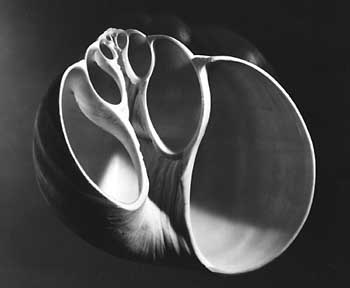 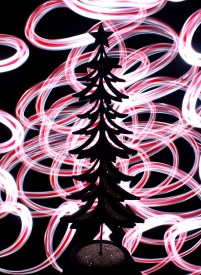 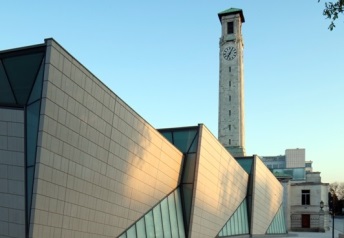 Lesson Objective :To be able to collate my research ideas and photographs
Create a new folder in your Large media file storage area – PHOTOGRAPHY 
Within Photography create a folder NATURAL FORMS- 


Using Weebly
Go to www students.weebly.com  and log in with the log in username and password I will give you.
You can now start to build your website
Choose a theme. A dark background works best to show off your photos.
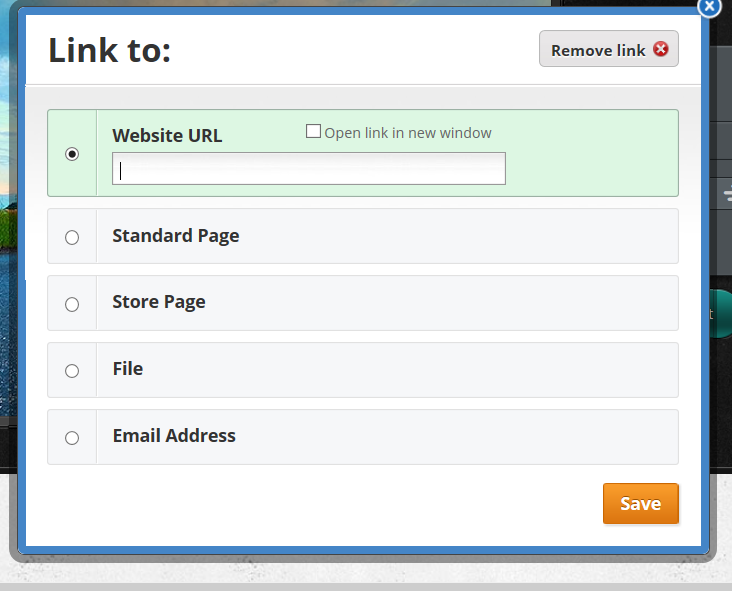 Click on button text.
Click on link
Type in http://ushyear9photography.weebly.com/
And Save
To build pages. Go to the pages and add standard pages and then rename pages so you have the following;
Home
Natural Forms
Christmas card
Alphabet
Portraits
Edges
Our City
Make the site yours by…
Adding your own photos as headers or background.
Insert a text box on the Home page and write about your interest in photography.
Create interesting titles for the Natural Forms page title.
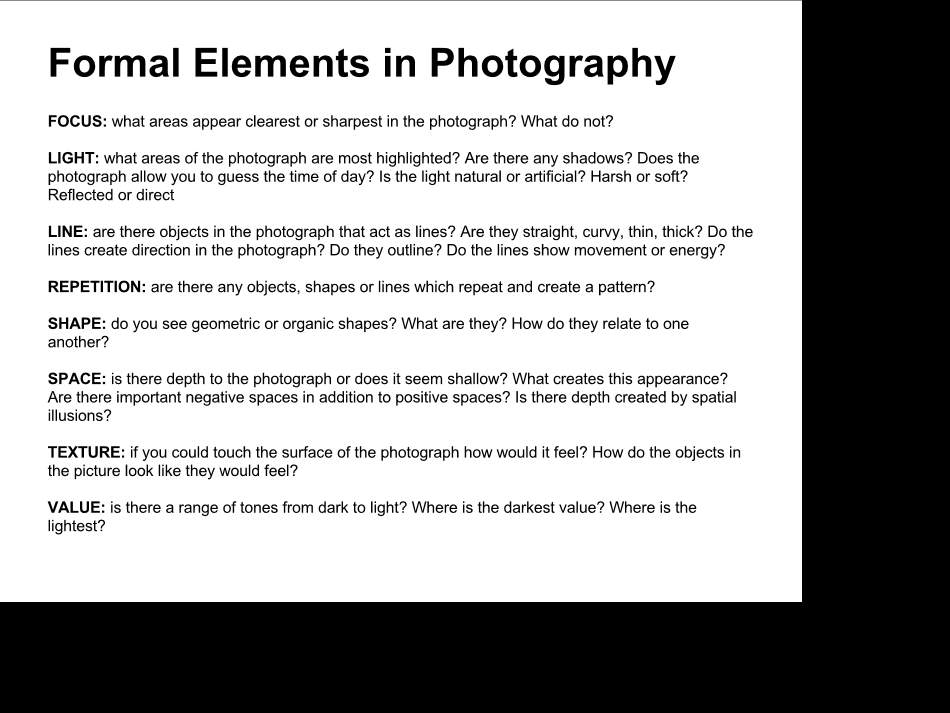 Learning Objective: To be able to explore and create with cyanotype techniques.
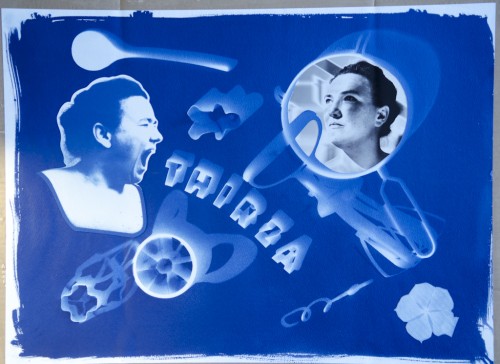 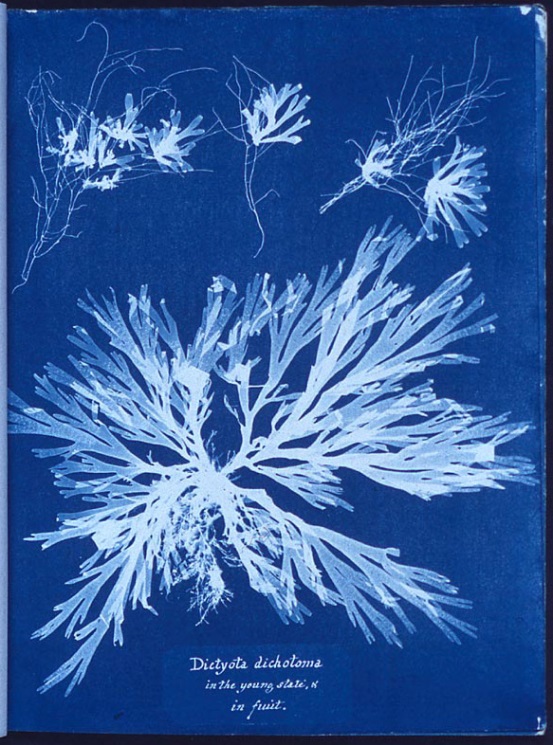 I am looking for:
A balanced composition
A variety of solid and translucent objects
A record of timings
A written evaluation of your work.
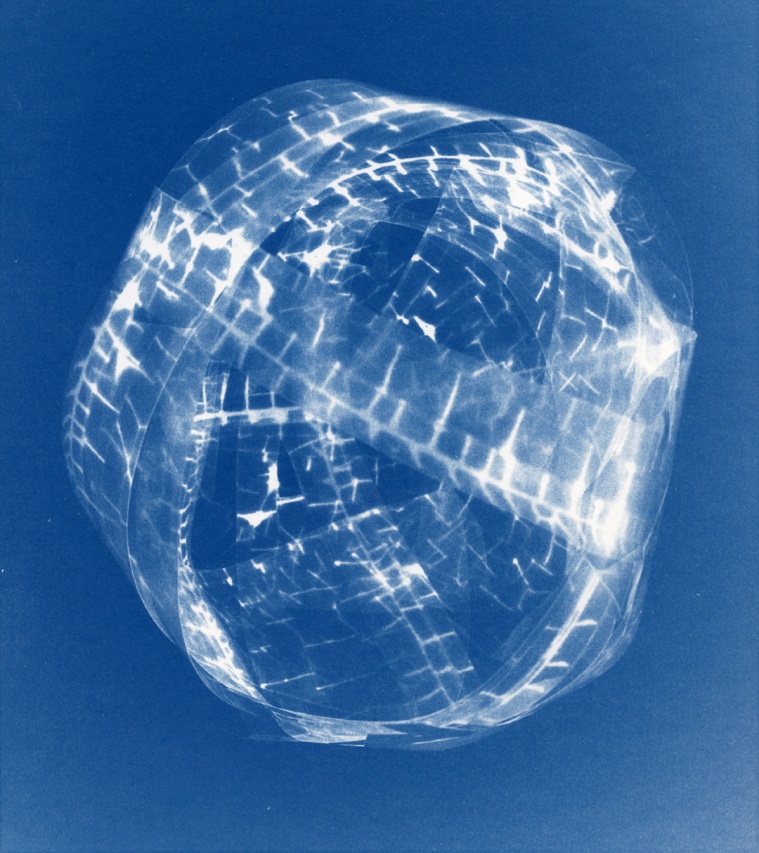 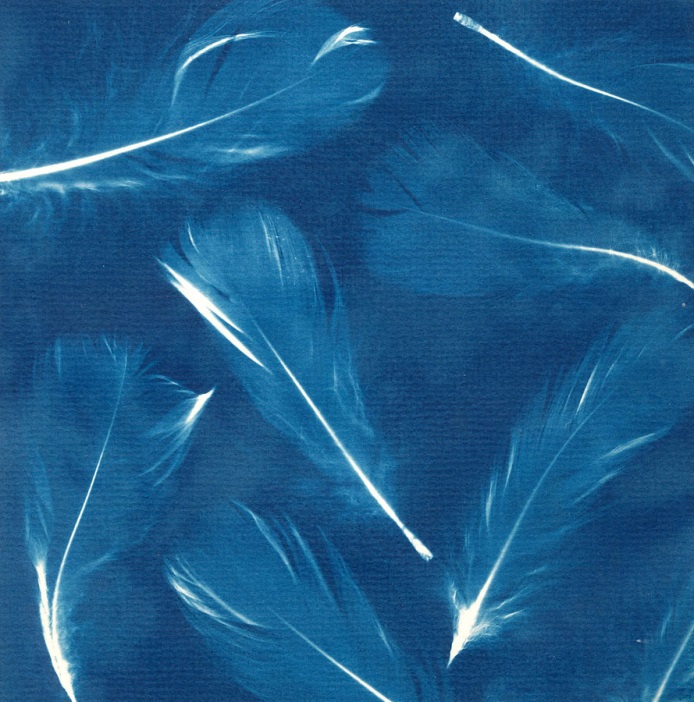 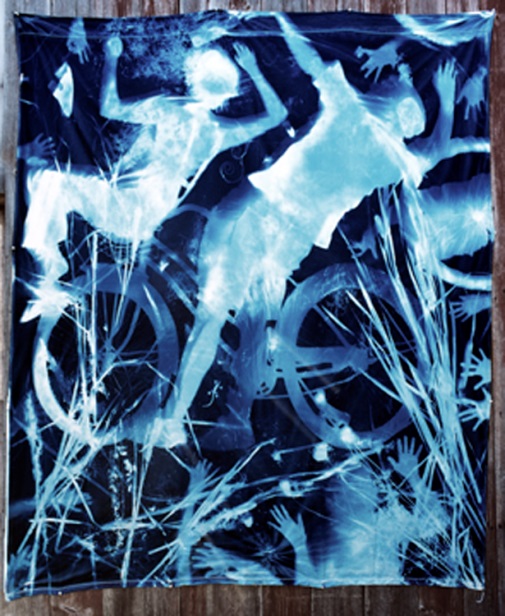 Homework 1
Collect and bring in some objects to use in your cyanotype on Friday. Try to have some solid and some transparent.
Homework 2Anna Atkins
Collect 4 images of her Cyanotype images. Put these images on 1 slide of a power point.
Describe the process to make a cyanotype image. Put this in a  1 power point slide.
Email the slide to your school email –  (usual log in @student.ushschool.org)
Due in  ?? September
Homework 1 – Collecting objects
Bring in some objects to use in your cyanotype experiments on Friday 11th Sept. Try to find some solid and some transparent objects.

Homework 2 - Anna Atkins 
Collect 4 images of her Cyanotype images. Put these images on 1 slide of a power point.
Describe the process to make a cyanotype image. Put this in a power point slide.
Email the ppoint to your school email –  (usual log in @student.ushschool.org) or save in your area.
Due in 14th September
Homework 1 – Collecting objects
Bring in some objects to use in your cyanotype experiments on Friday 11th Sept. Try to find some solid and some transparent objects.

Homework 2 - Anna Atkins 
Collect 4 images of her Cyanotype images. Put these images on 1 slide of a power point.
Describe the process to make a cyanotype image. Put this in a power point slide.
Email the ppoint to your school email –  (usual log in @student.ushschool.org) or save in your area.
Due in 14th September
Homework 1 – Collecting objects
Bring in some objects to use in your cyanotype experiments on Friday 11th Sept. Try to find some solid and some transparent objects.

Homework 2 - Anna Atkins 
Collect 4 images of her Cyanotype images. Put these images on 1 slide of a power point.
Describe the process to make a cyanotype image. Put this in a power point slide.
Email the ppoint to your school email –  (usual log in @student.ushschool.org) or save in your area.
Due in 14th September
Homework 1 – Collecting objects
Bring in some objects to use in your cyanotype experiments on Friday 11th Sept. Try to find some solid and some transparent objects.

Homework 2 - Anna Atkins 
Collect 4 images of her Cyanotype images. Put these images on 1 slide of a power point.
Describe the process to make a cyanotype image. Put this in a power point slide.
Email the ppoint to your school email –  (usual log in @student.ushschool.org) or save in your area.
Due in 14th September
Make sure you have the homework slip
Homework
Search the internet for Karl Blossfeldt. Collect 4 images of his close up photographs of nature 
Put this in a power point slide and email to yourself (your login@student.ushschool.org) or come after school to use a school laptop.
Underline the words on your key words in art sheet that describe Blossfeldt’s photography.
Due in    Sept
Art analysis word bank
Use as many of these photography words as you can
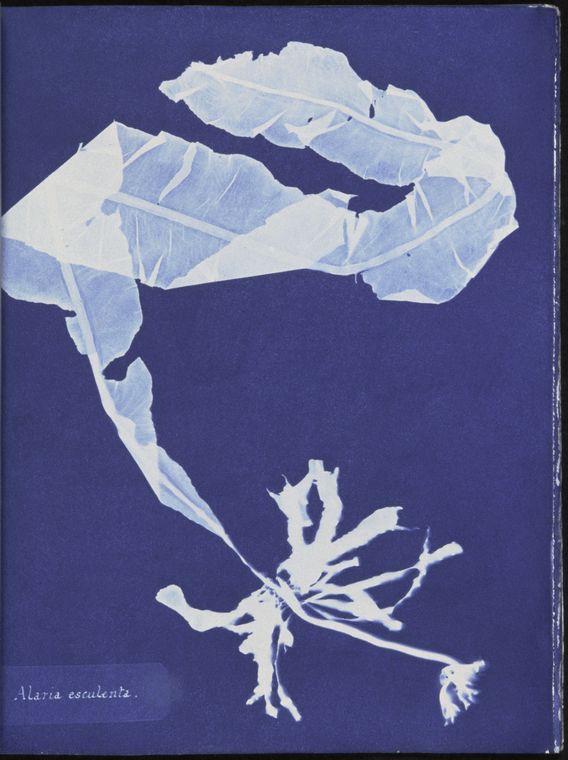 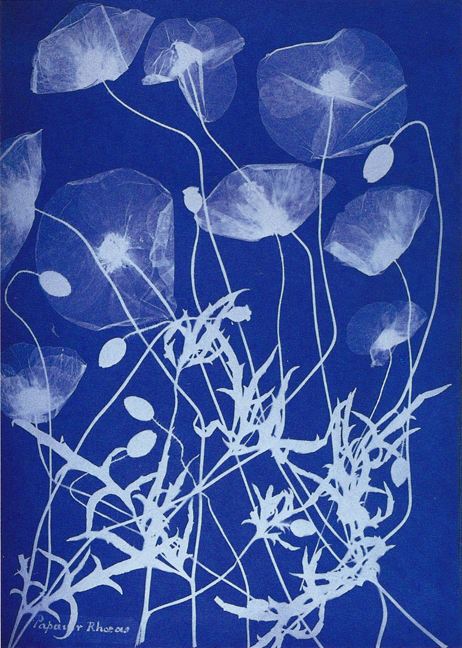 To be able to comment on the work of Anna Atkins
Click on 1 of your Atkins images, right click and save as a picture, call it Atkins 1 in your large media file store , still life. Repeat this for the other images, call ing them 2 – 4.
On your weebly site create a title Anna Atkins, drag in a slide show and upload the four images
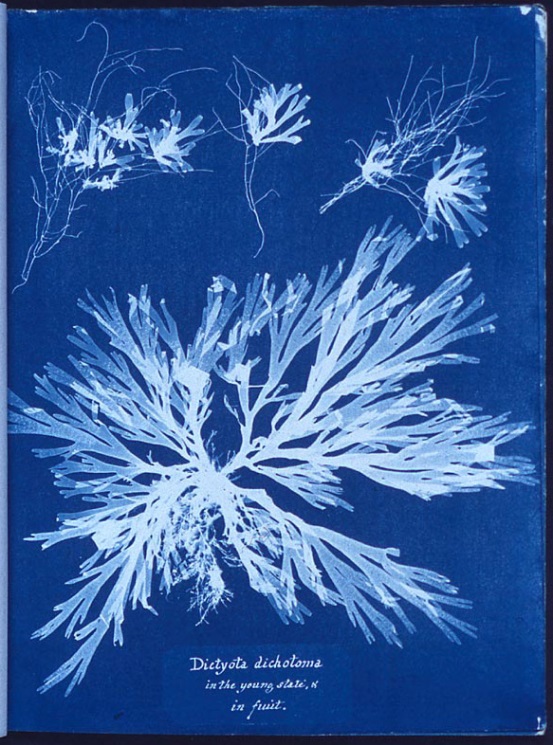 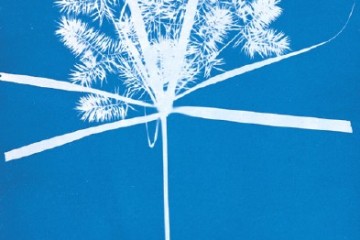 Upload your description of making a cyanotype – Add a text box to weebly and copy and paste your words from your homework.
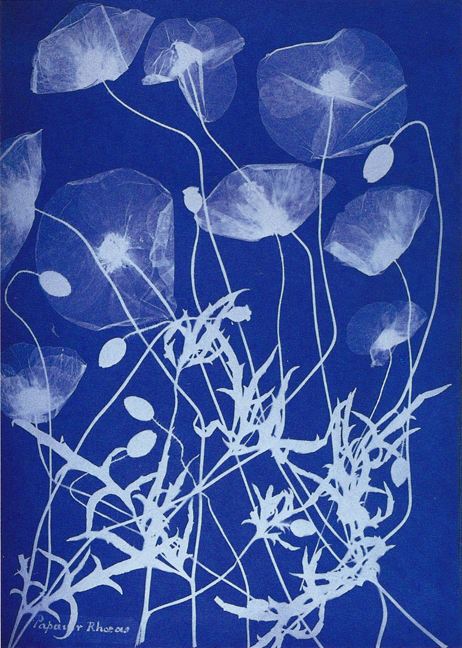 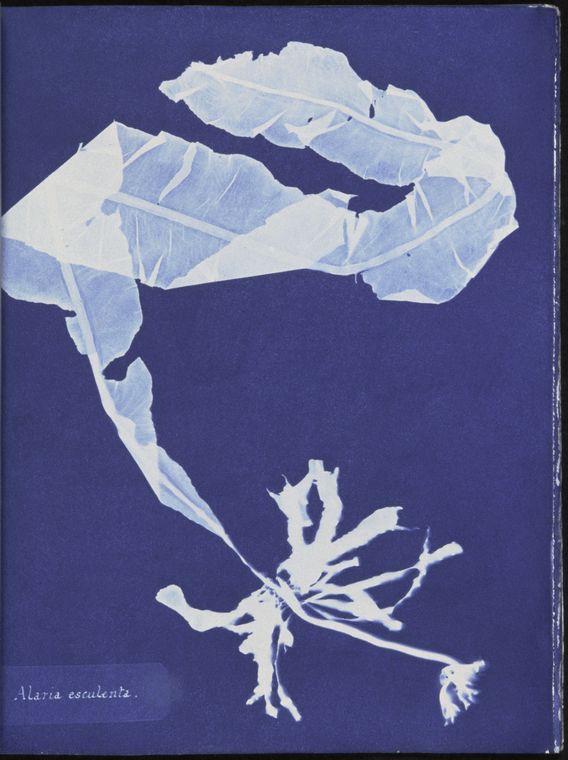 To be able to comment on the work of Anna Atkins
What information about Anna Atkins will help you become a better photographer?
Her inspiration
Her techniques
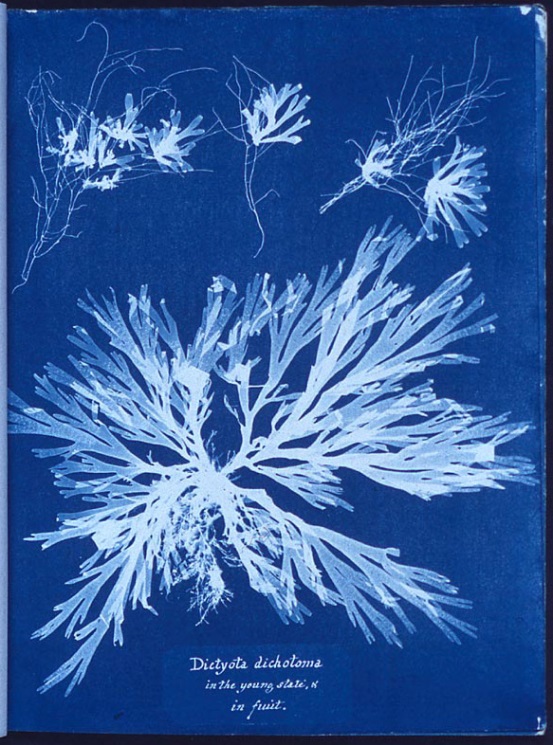 Her subject
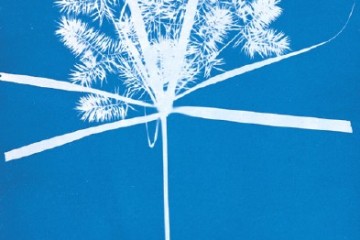 What was happening at the same time
Insert a text box on weebly
Describe when and how Anna Atkins worked. Use these sentences to help you write about Anna Atkins along with the information sheet.
The cyanotype process was first used by Anna Atkins in her book British Algae: Cyanotype Impressions in 1843. Anna Atkins used this technique of exposing treated paper to sunlight to form an image after meeting Fox-Talbot, a pioneer of early photography. Her neighbour Sir John Herschel discovered that a solution of iron salt could be exposed to UV light to make an image. Herschel named this process Cyanotype after the blue colour. Anna combined these two discoveries to create her cyanotype images which captured the details and structures of plants and flowers.
The cyanotype process was first used by Anna Atkins in her book British Algae: Cyanotype Impressions in 1843. Anna Atkins used this technique of exposing treated paper to sunlight to form an image after meeting Fox-Talbot, a pioneer of early photography. Her neighbour Sir John Herschel discovered that a solution of iron salt could be exposed to UV light to make an image. Herschel named this process Cyanotype after the blue colour. Anna combined these two discoveries to create her cyanotype images which captured the details and structures of plants and flowers.
The cyanotype process was first used by Anna Atkins in her book British Algae: Cyanotype Impressions in 1843. Anna Atkins used this technique of exposing treated paper to sunlight to form an image after meeting Fox-Talbot, a pioneer of early photography. Her neighbour Sir John Herschel discovered that a solution of iron salt could be exposed to UV light to make an image. Herschel named this process Cyanotype after the blue colour. Anna combined these two discoveries to create her cyanotype images which captured the details and structures of plants and flowers.
The cyanotype process was first used by Anna Atkins in her book British Algae: Cyanotype Impressions in 1843. Anna Atkins used this technique of exposing treated paper to sunlight to form an image after meeting Fox-Talbot, a pioneer of early photography. Her neighbour Sir John Herschel discovered that a solution of iron salt could be exposed to UV light to make an image. Herschel named this process Cyanotype after the blue colour. Anna combined these two discoveries to create her cyanotype images which captured the details and structures of plants and flowers.
Learning Objective: To be able to explore and create with cyanotype techniques.
Open Weebly and create a title My Cyanotypes.
Drag in a gallery and upload your cyanotypes from POOL – Students- art- photography- Year 9- 9X – Cyanotypes.
Drag in a text box and write what went well in this process for you and what could be improved.
I have been successful because …
To improve I need to  ….
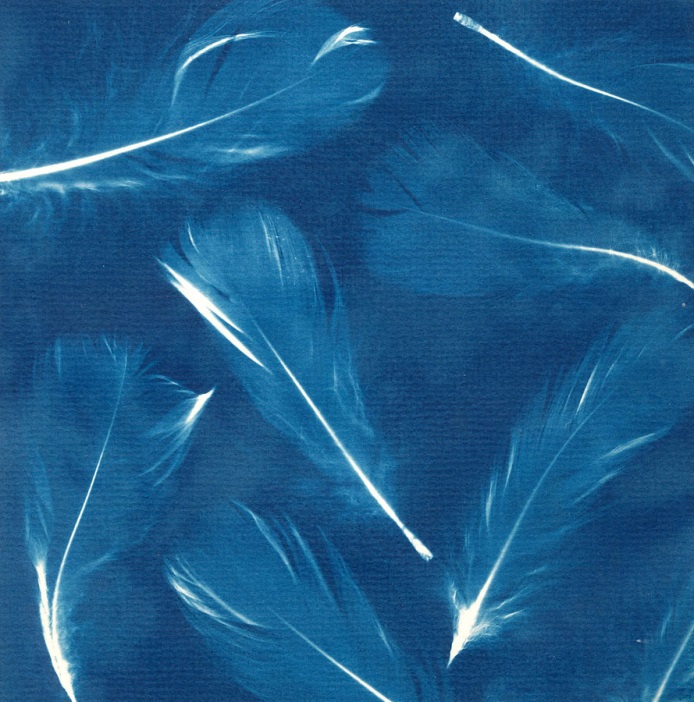 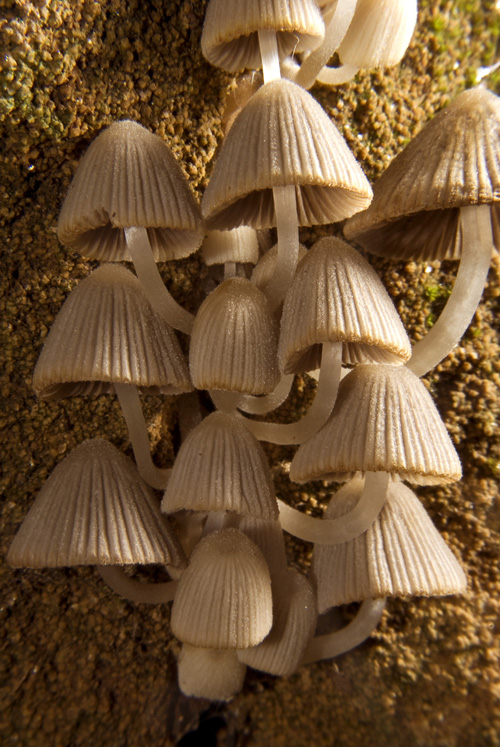 Texture
Photographs are physically flat, both on the screen and as a print. Texture is, by its nature, a tactile or physical quality. Run your fingers over a rough surface and you can feel its texture, run your fingers over a photograph of the same surface, and it is smooth.
Using texture in your photography can create the illusion of an additional engagement quality, by looking at your photograph the viewer is encouraged to imagine how it would feel to run their fingers over the subject. The more successful the illusion the more time the viewer spends looking at your photography.
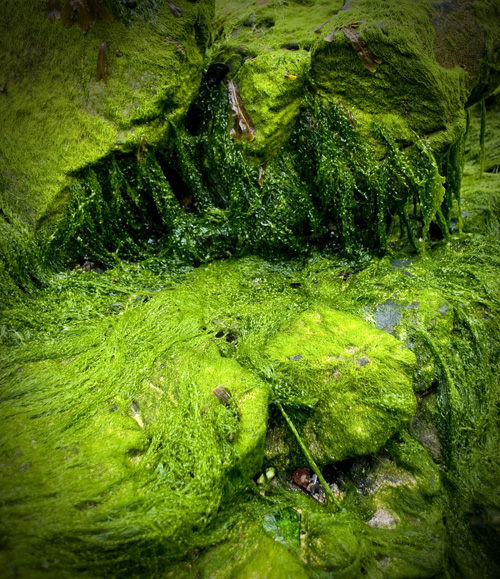 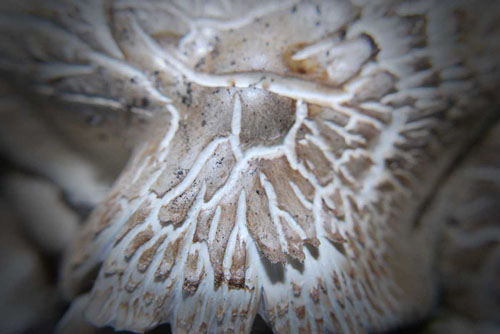 Revealing Texture
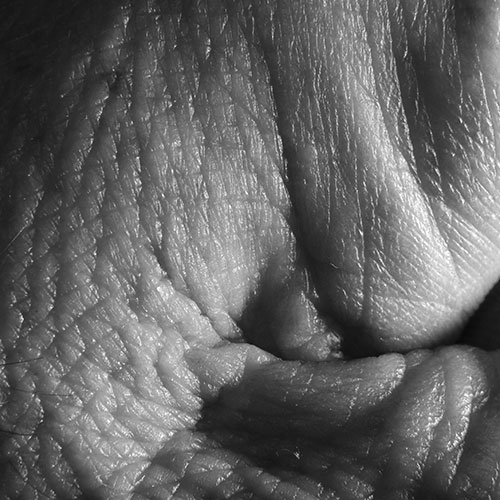 Texture in photography is generally revealed by directional lighting, that is, light that comes from one direction and creates shadows and highlights. Morning or evening light comes in from a low angle and casts long shadows that are perfect for revealing the textures.
Nature
The bark of a tree, the surface of a rock, the grains of sand on a beach or the ridges and veins on a leaf.
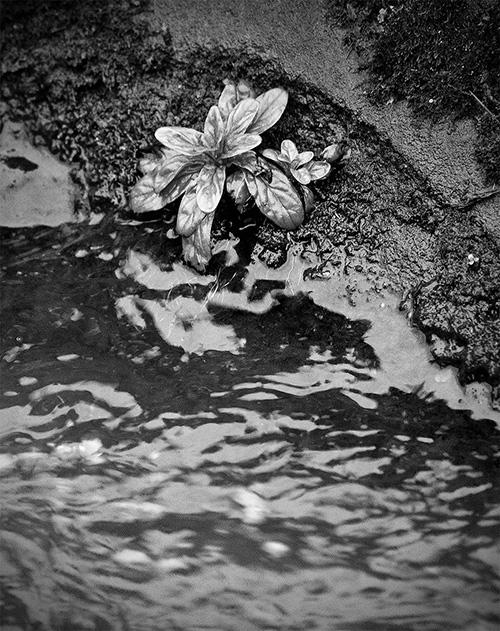 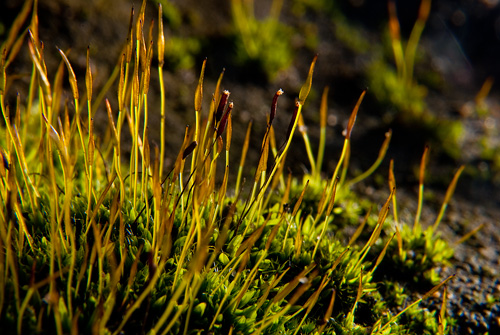 Learning Objective: To be able to describe texture using an image
Research Activity
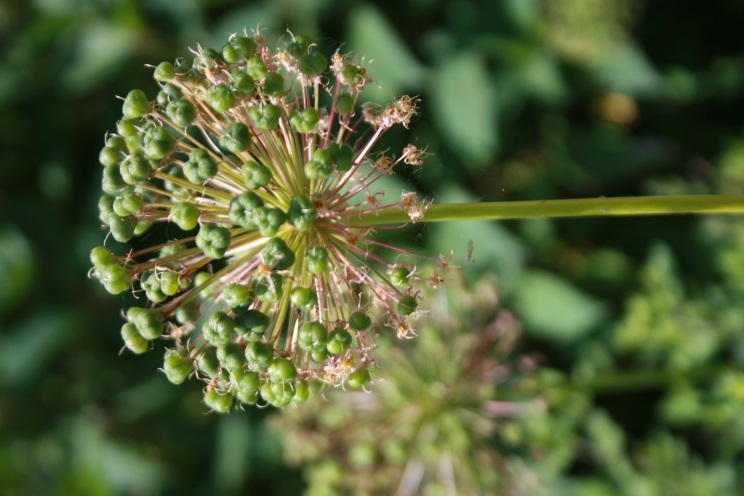 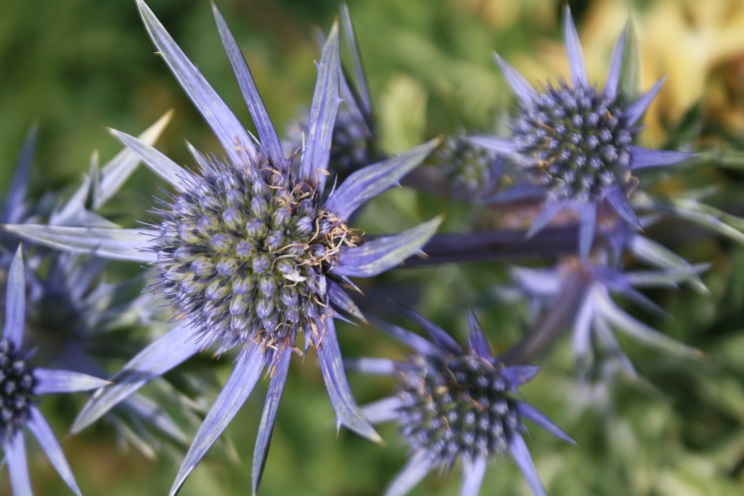 You are to create a section of your weebly page dedicated to Texture and you are to include at least 8 research examples of  natural  texture. Your research page should clearly demonstrate the tactile quality of texture in photography. Save the images as pictures in your Natural Forms folder. Upload these as a gallery onto your weebly page.


Do not just choose the first images you find, look at a few and select ones that best describe texture.

Write a brief description in a text box on your weebly page of how the lighting reveals the texture.
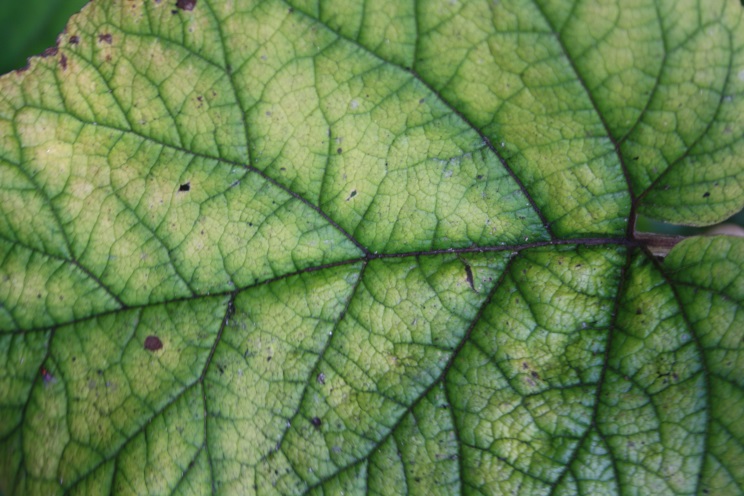 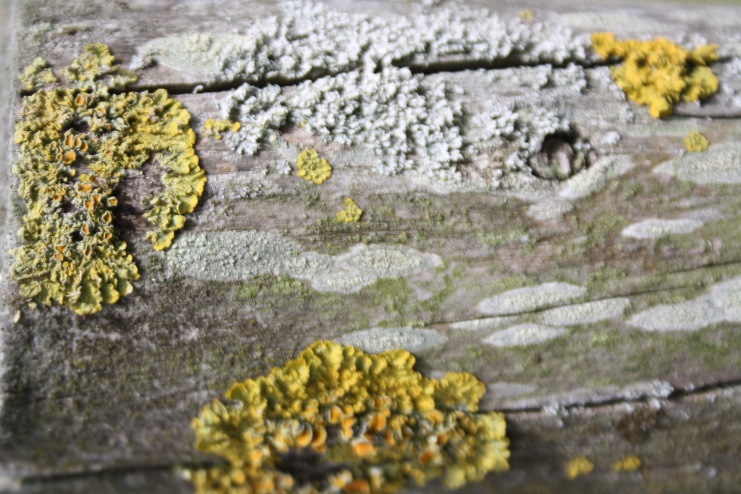 Homework
Take at least 15 photos of textures in Nature.
Bring the SD card 
Or email the photos to yourself
Due in 5th October
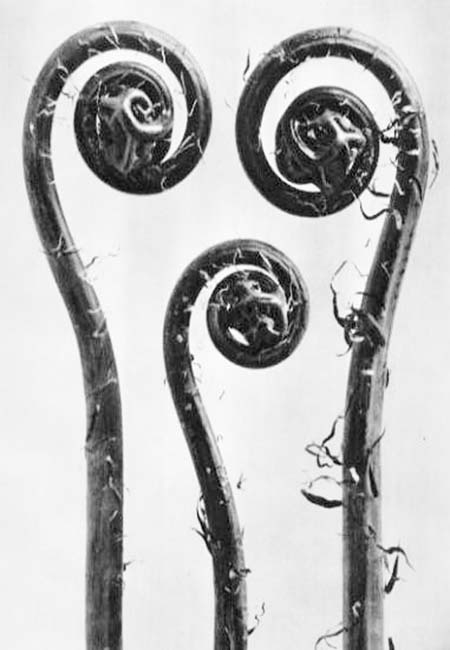 Karl Blossfeldt
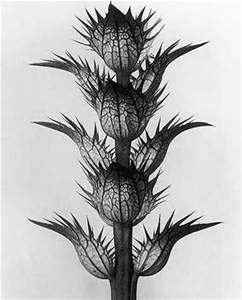 composition
abstraction
contrast
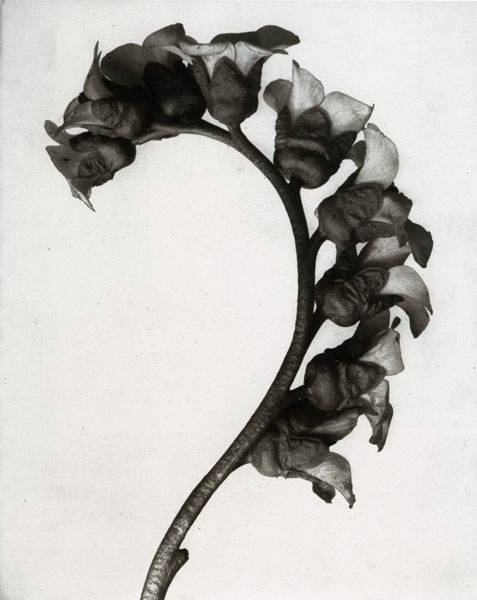 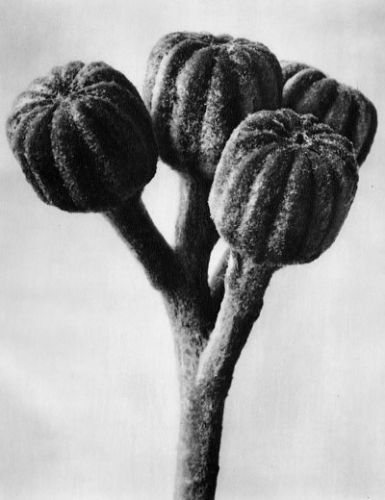 spirals
Seed pods
emphasis
tone
monochrome
form
Learning Objective: To demonstrate the formal element of texture within nature
In the school garden, in the school grounds and within the studio are a whole variety of textures.
Take at least 20 photographs of textures in nature.

I am looking for:
A link to Karl Blossfeldt
All the photos to be in focus
Close cropping
Varied viewpoint
A variety of textures
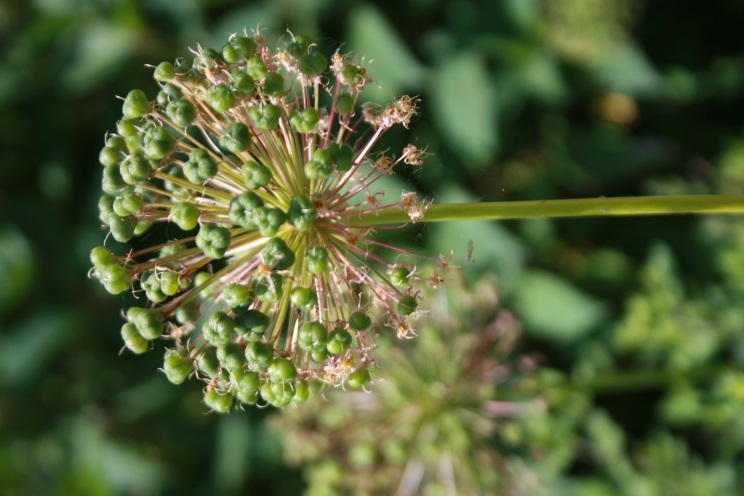 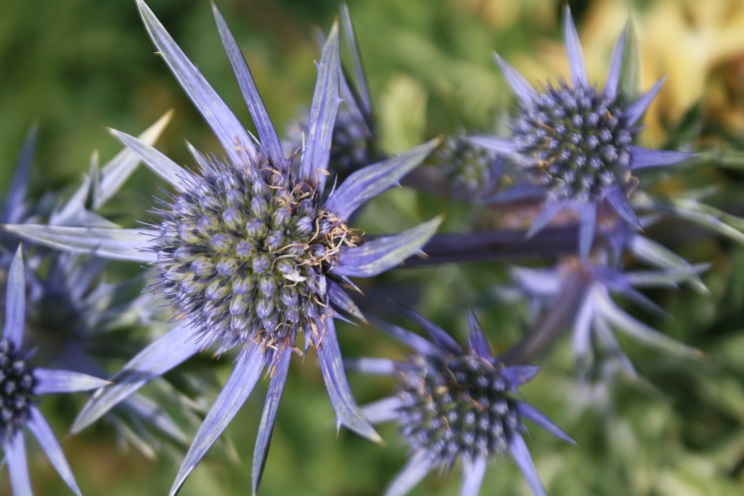 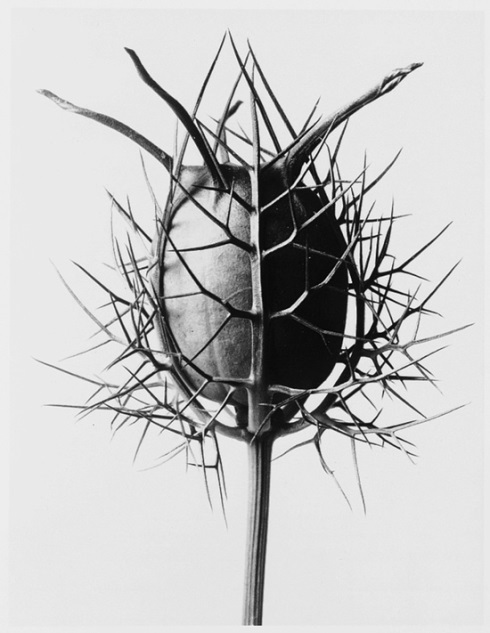 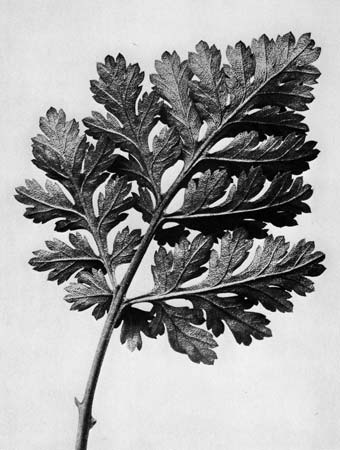 Learning Objective: To be able to comment on the work of a photographer using key words and my opinion.
Write about Blossfeldt’s style and techniques. Use your eyes and the words you highlighted for your homework. Describe what you see and what you like either in your own words or using the sentence starters.
Click on 1 of your Blossfeldt images, right click and save as a picture, call it Blossfeldt 1 in your large media file store , still life. Repeat this for the other images, calling them 2 – 4.
On your weebly site create a title Karl Blossfeldt, drag in a slide show and upload the four images
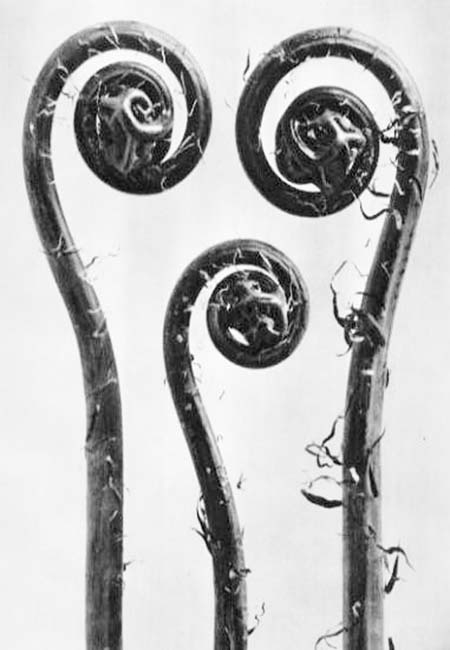 Karl Blossfeldt’s photographs of nature captured the beauty of the delicate forms. He used monochrome with high contrast to emphasise the structures and shapes of the objects. He made abstract shapes by magnifying sections of shells and tree bark.His photographs were highly controlled and he used lighting to create shadows and highlights.I particularly like the spirals which he emphasised using strong contrasts. I will use this way of closing in on the structures in my own photography.
Karl Blossfeldt’s photographs of nature captured the beauty of delicate natural forms. The techniques he used were …
…………………………………………………………….
He controlled the photographs by using …………………………………………………………
By using high contrast he was able to emphasise ……………………………………………
I like this style because ………………………
I will use Blossfeldt’s style in my work by ………………………………………………………………
Karl Blossfeldt’s photographs of nature captured the beauty of delicate natural forms. The techniques he used were …
…………………………………………………………….
He controlled the photographs by using …………………………………………………………
By using high contrast he was able to emphasise ……………………………………………
I like this style because ………………………
I will use Blossfeldt’s style in my work by ………………………………………………………………
Use these words to complete the sentences
Use these words to complete the sentences
monochrome, lighting, high contrast, a studio setting, macro photography, symmetry, shapes, textures.
monochrome, lighting, high contrast, a studio setting, macro photography, symmetry, shapes, textures.
Learning Objective: To be able to edit and refine using photoshop.
Use photoshop to experiment with your best texture photos.
Use the following tools:
Levels
Cropping
Grayscale
Brightness/contrast
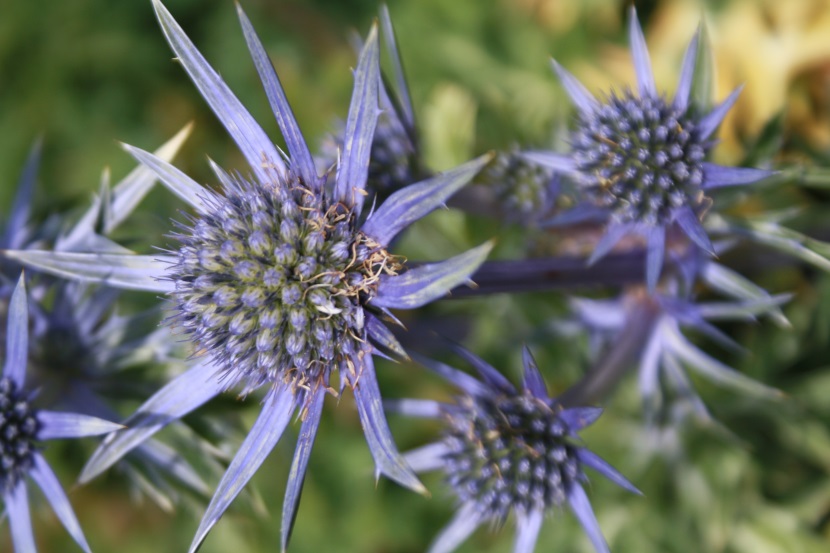 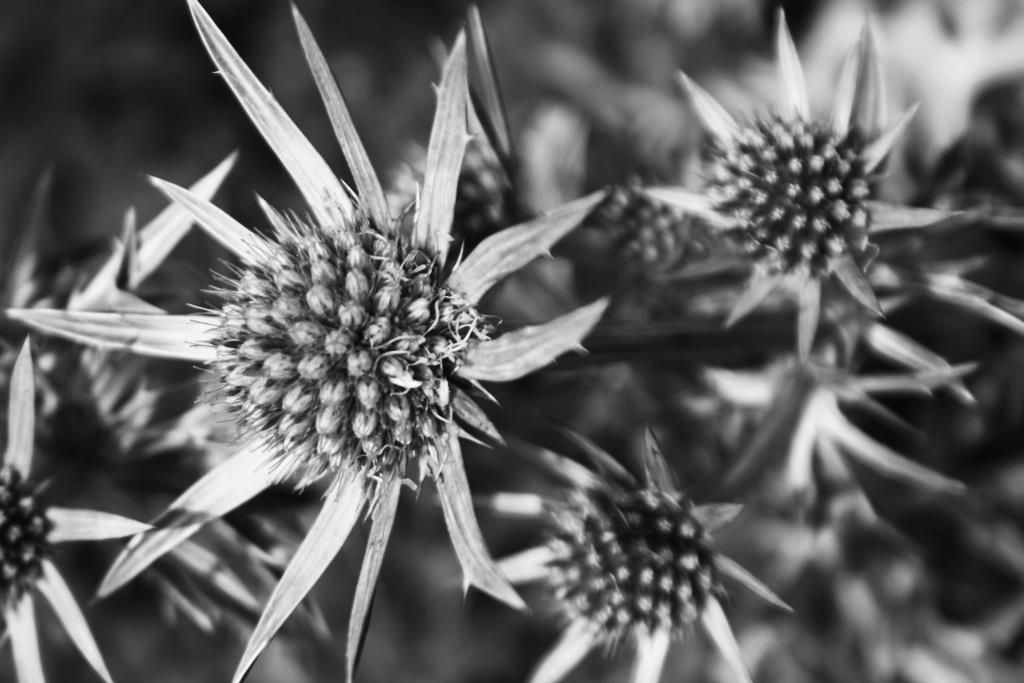 I am looking for:
A link to Karl Blossfeldt
Screenshots of the techniques you have used.
Written explanation of why you have changed your photo.
Learning Objective: To be able to present your ideas on your website
Checklist:
Cyanotype section
Textures in nature - homework
Karl Blossfeldt 
Blossfeldt images
Blossfeldt written  information
My response to Blossfeldt – all the photos you took on white backgrounds of opine cones etc.
Refining my response to Blossfeldt – your editing using photoshop showing each stage as separate images with written explanations of how and why you have changed each photo
Drawing into my Blossfeldt photos
Not completed yet
Depth of Field
Images that show changes in depth of field – homework
Using depth of field to change focus
Your experiment with written explanations of the camera settings
Photoshoot at Southampton Common
A gallery of all the photos you took
Refining my Common photos
Choose the best 4 photos and refine with editing. Show each stage with a written explanation.
Learning Objective: To be able to edit and refine using photoshop.
I am looking for:
A link to Karl Blossfeldt
Screenshots of the techniques you have used by putting them in a PPoint.
Written explanation of why you have changed your photo.
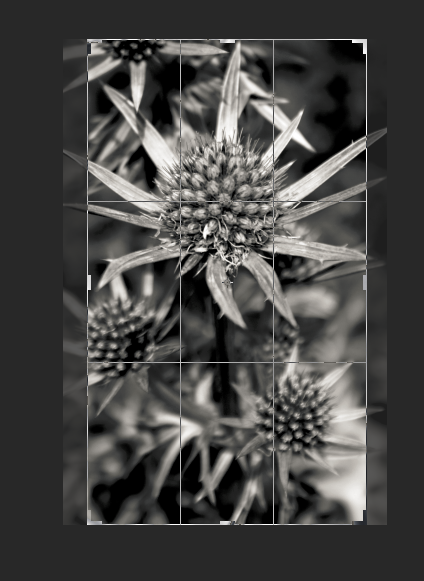 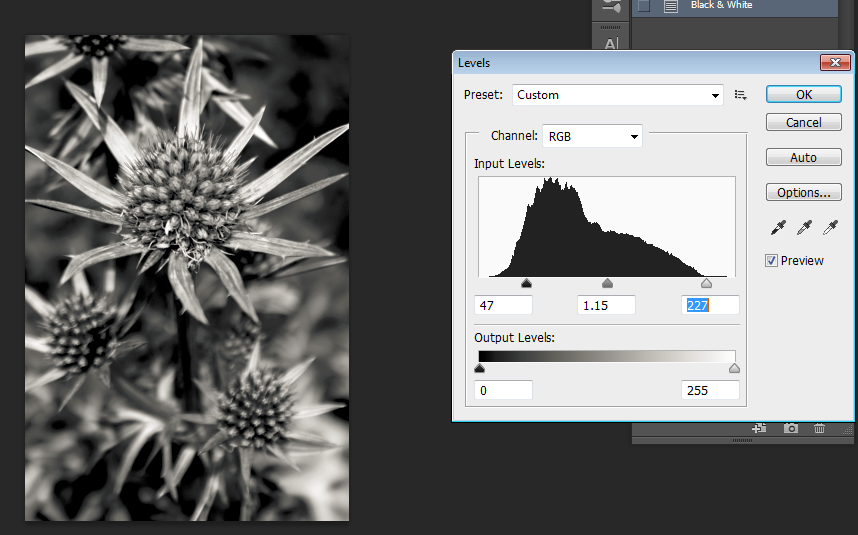 Learning Objective: To be able to evaluate my photographs against success criteria
Evaluate your best photo on your website:
I have been successful because …

To improve I need to …..
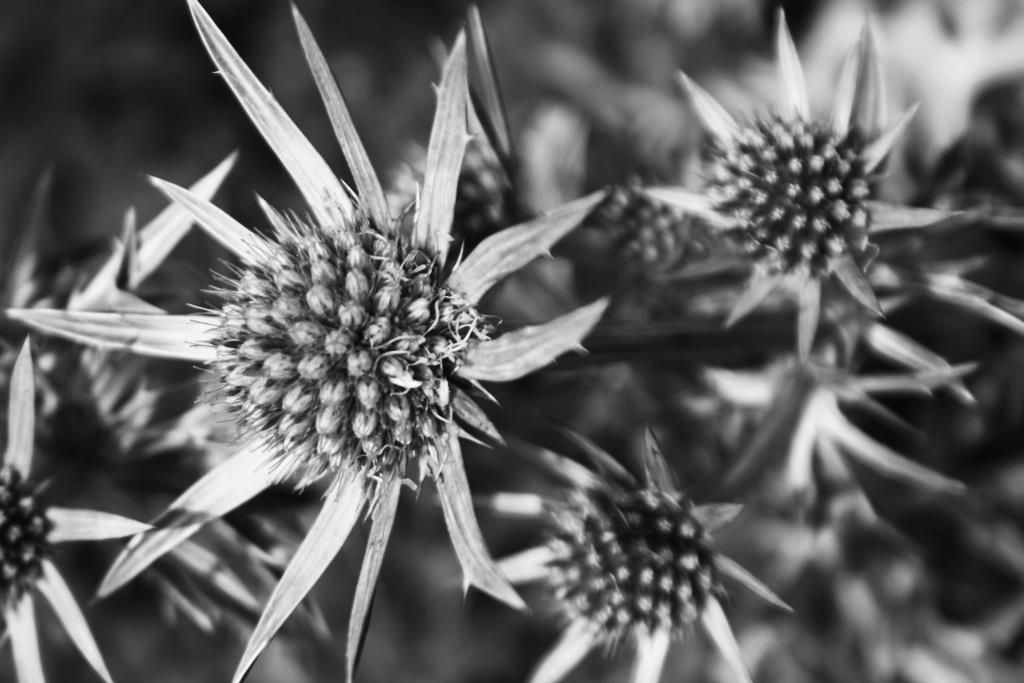 I am looking for:
A link to Karl Blossfeldt
All the photos to be in focus
Close cropping
Varied viewpoint
A variety of textures
I am looking for:
A link to Karl Blossfeldt
Screenshots of the techniques you have used.
Written explanation of why you have changed your photo.
Learning Objective: To be able to edit and refine a chosen image.
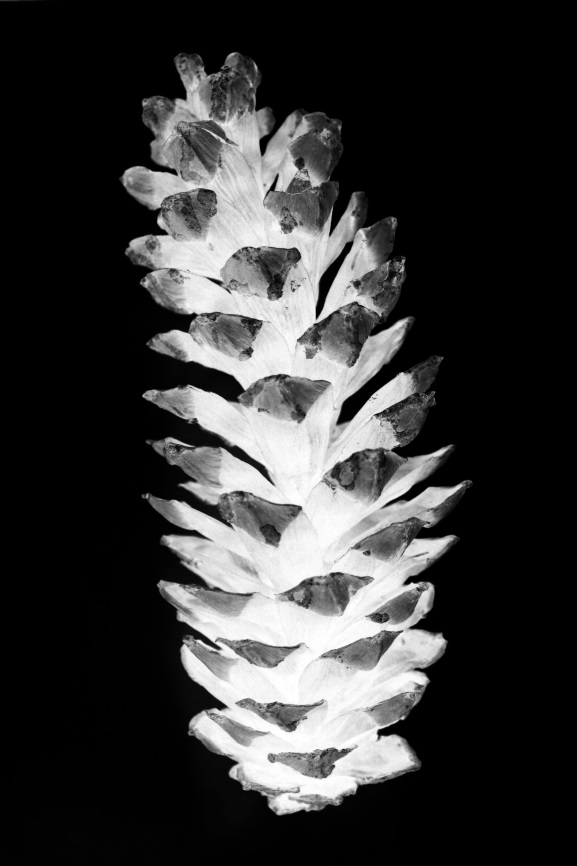 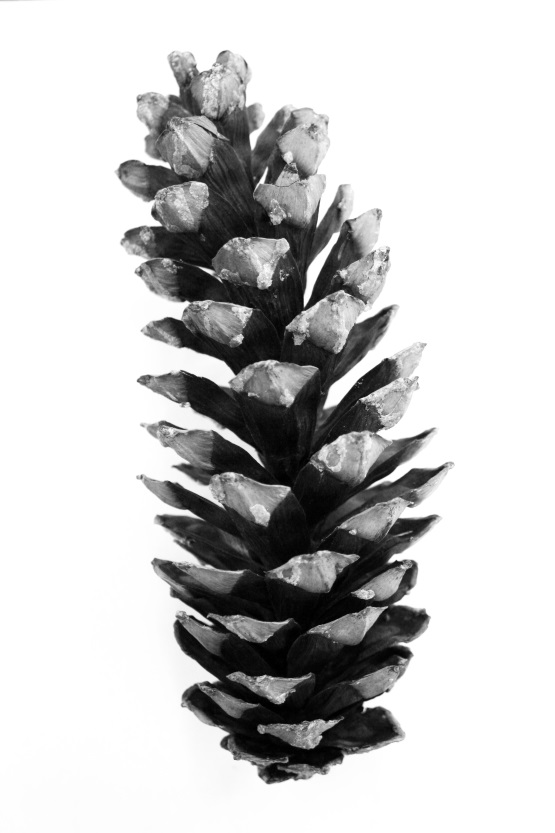 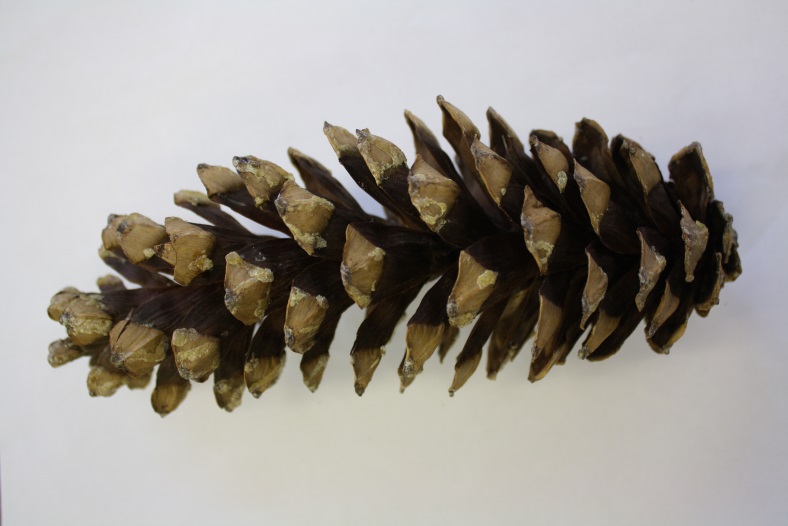 Make the image B&W. Use image adjustments/hue saturation / take the saturation down to nothing. Use the levels tool to increase the contrast.
Reverse the black and white – Image adjustments / invert.
Learning Objective: To be able to edit and refine a chosen image.
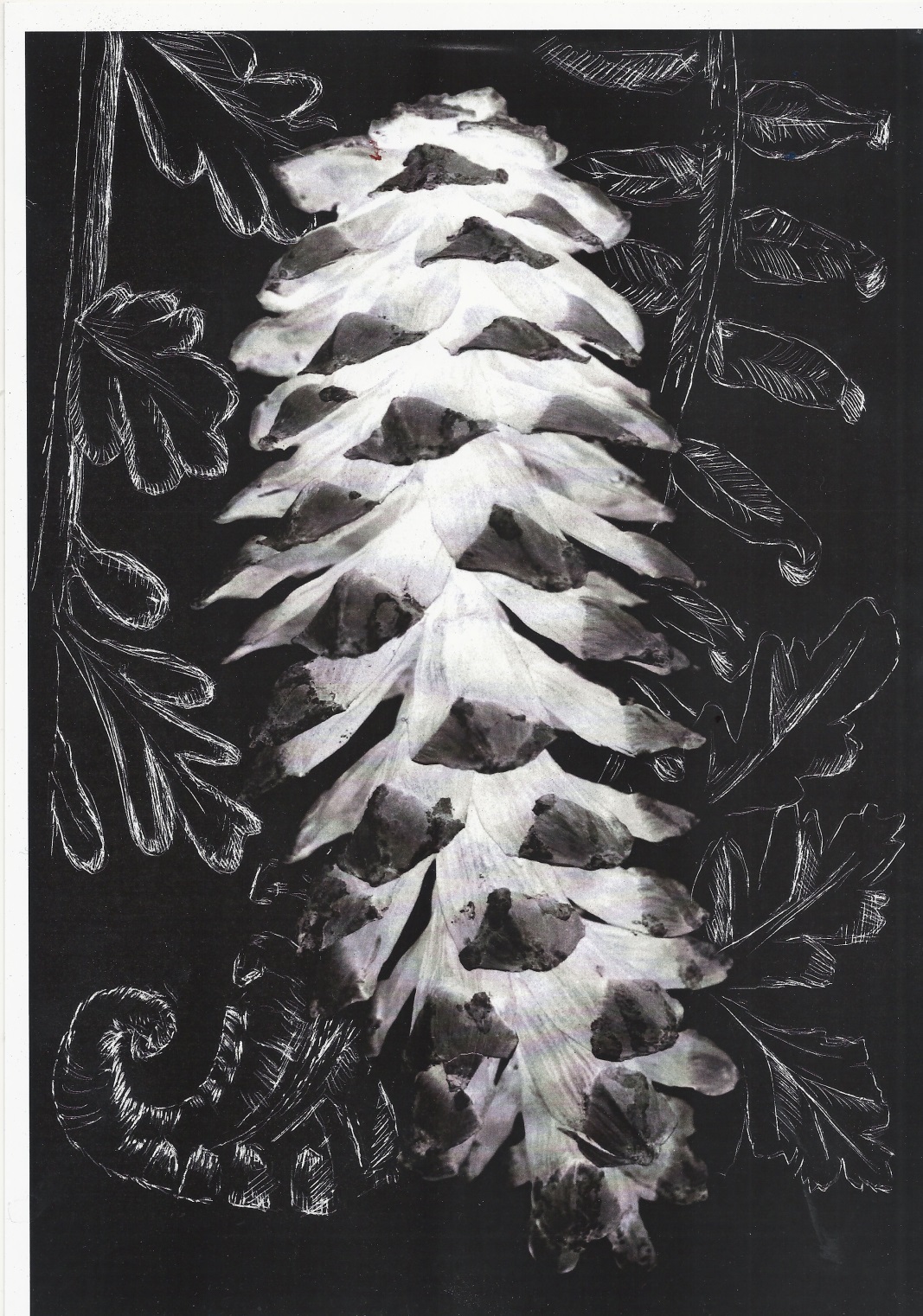 Draw into your photo by scratching away the black area on your printed photo.




I am looking for:
A link to Karl Blossfeldt
A creative approach
Accurate drawing skills
An interesting composition
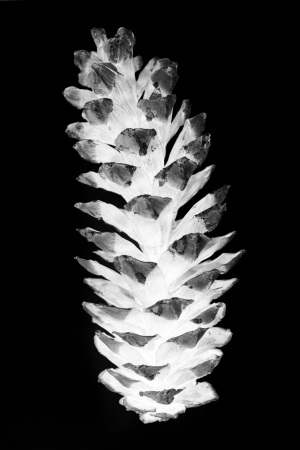 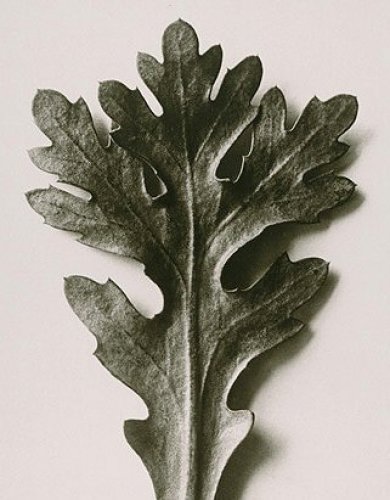 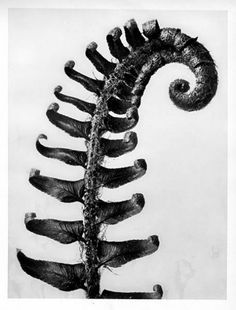 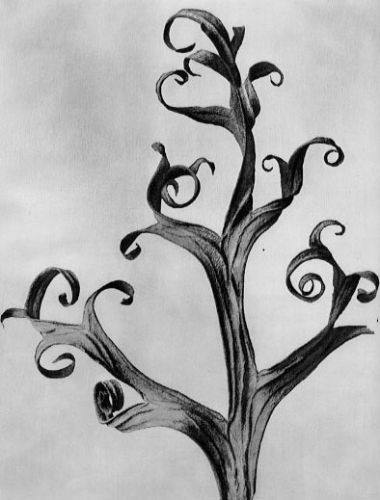 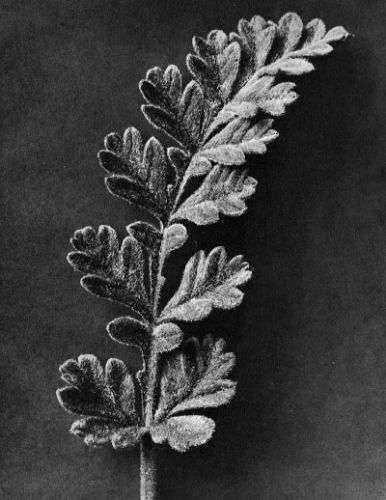 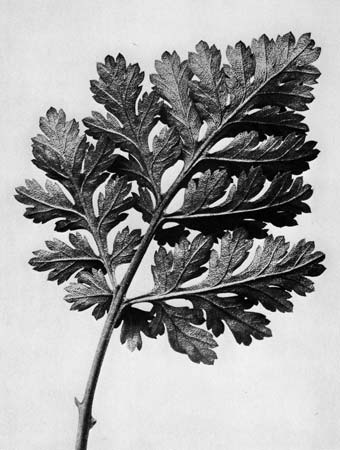 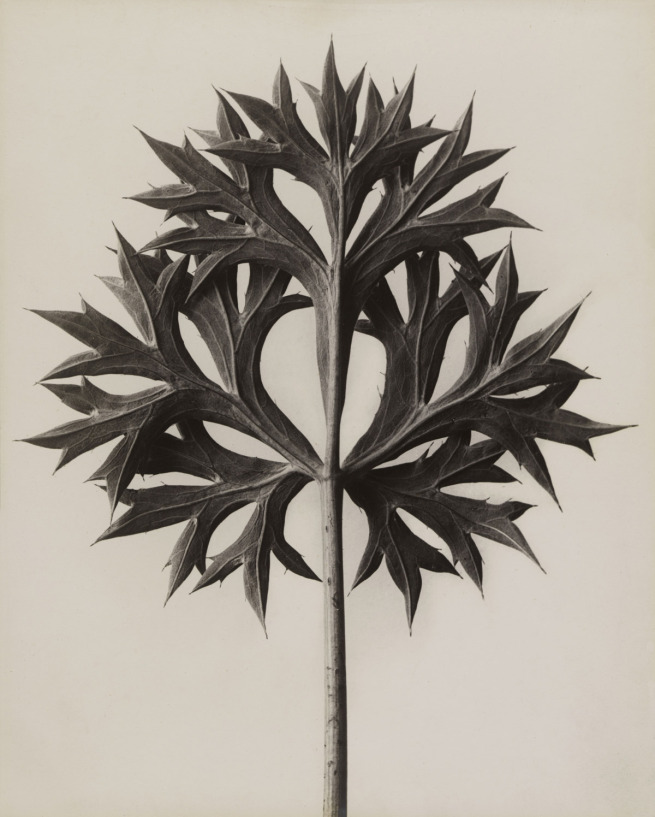 Learning Objective: To be able to alter the depth of field to emphasize an area of a photograph
How can you control the amount of light that comes into your camera?
The aperture has a number to show it’s size (the focal length)
When the aperture changes it also effects how much of the photo is in focus.
Through the size of the hole that is inside the camera lens. This is called the aperture
Varying how long the hole that is inside the camera lens stays open. This is called the shutter speed
Learning Objective: To be able to alter the depth of field to emphasize an area of a photograph
This photographer has made the front mushrooms in focus and the background mushrooms out of focus
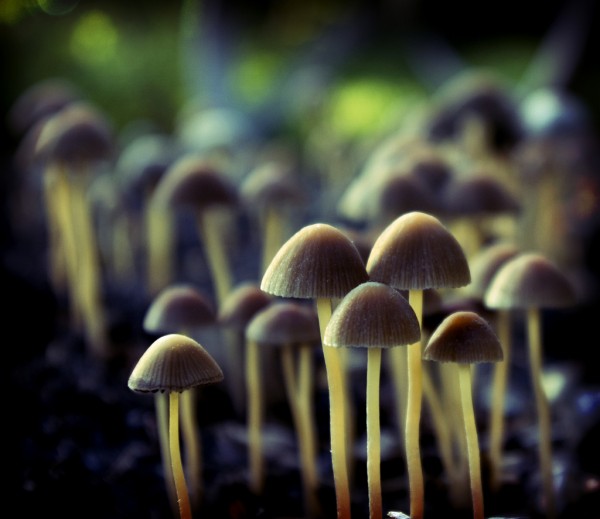 Learning Objective: To be able to alter the depth of field to emphasize an area of a photograph
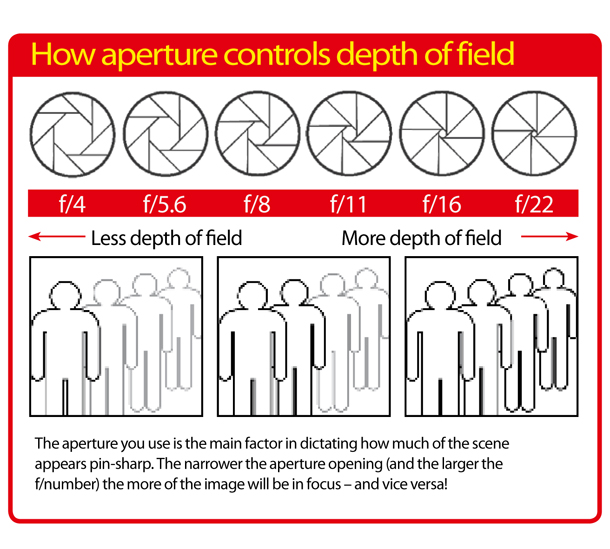 Stick this in your book
Learning Objective: To be able to alter the depth of field to emphasize an area of a photograph
What is Depth of Field?
One important thing to remember here, the size of the aperture has a direct impact on the depth of field, which is the area of the image that appears sharp. A large f-number such as f/32, (which means a smaller aperture) will bring all foreground and background objects in focus, while a small f-number such as f/1.4 will isolate the foreground from the background by making the foreground objects sharp and the background blurry.
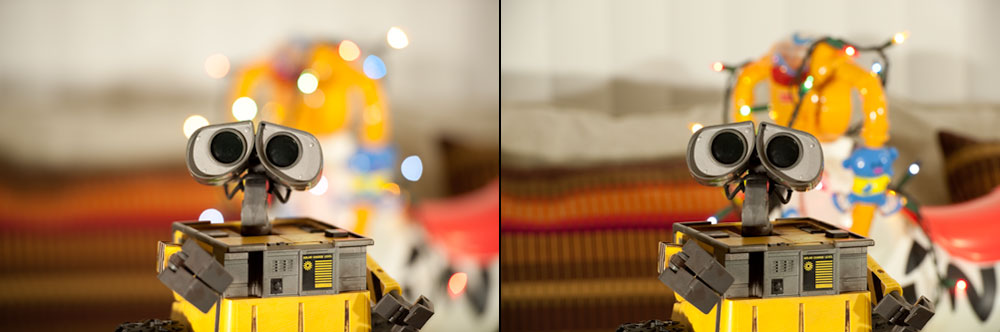 Image on left shot at f/2.8, Image on right shot at f/8.0
As you can see, just changing the aperture from f/2.8 to f/8.0 has a big effect on how much of WALL-E is in focus and how visible the background gets. If I had used a much smaller aperture such as f/32 in this shot, the background would be as visible as WALL-E
Learning Objective: To be able to alter the depth of field to emphasize an area of a photograph
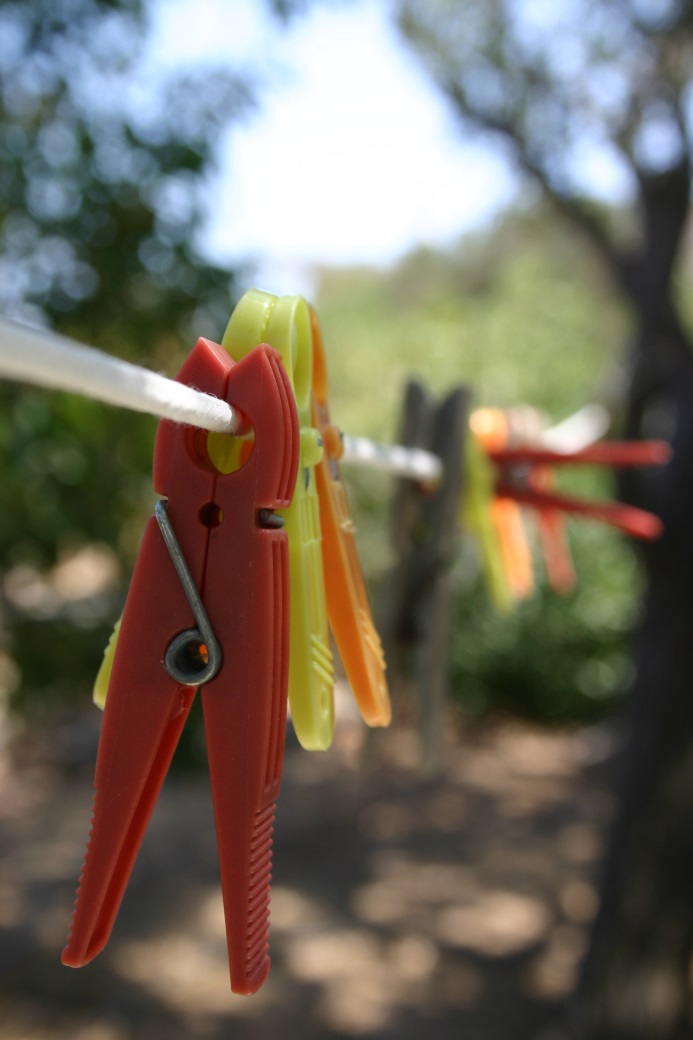 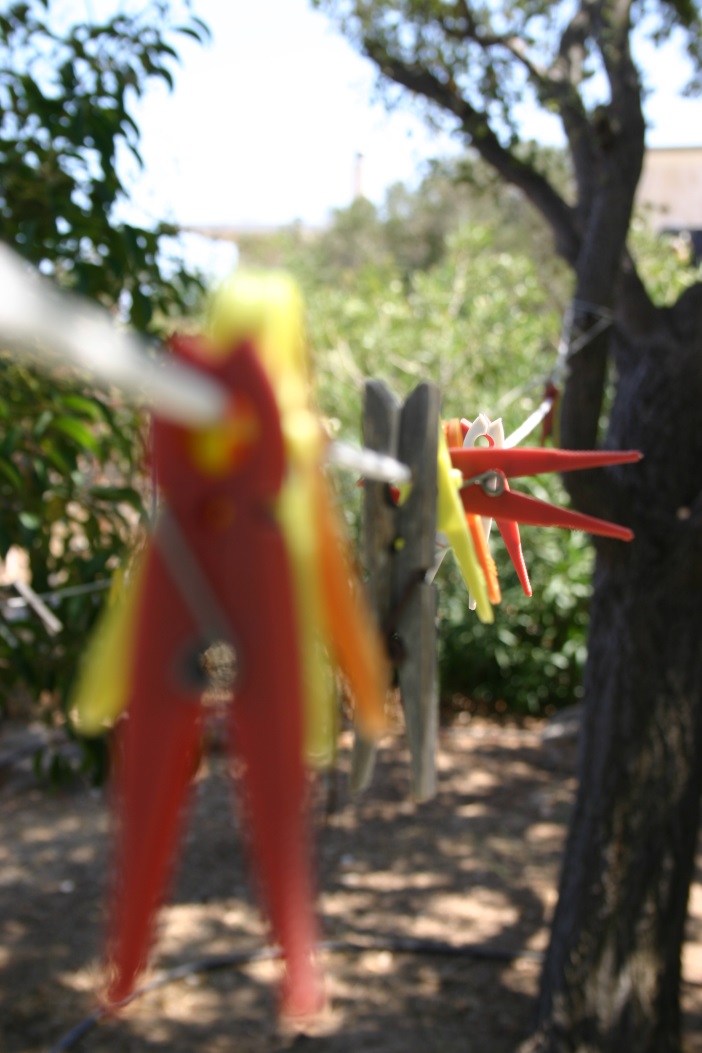 In the above example, due to the shallow depth of field f2.8 , only one peg appears sharp, while everything else in the front and behind of that peg is blurred. This is because the depth of field in focus is small.
If I had used a smaller aperture, a bigger number f8, more of the photo would be in focus because the depth of field in focus is larger.
Learning Objective: To be able to alter the depth of field to emphasize an area of a photograph
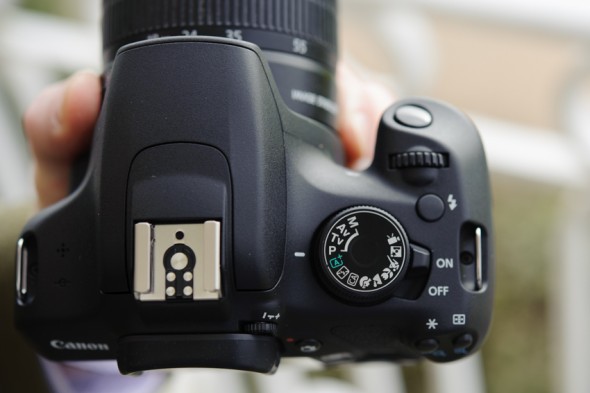 2. Rotate until the back screen shows a low or high number
1.Change the setting dial to Av
3. Focus on the object you want in focus
Learning Objective: To be able to alter the depth of field to emphasize an area of a photograph
The lower the number the smaller the area in focus
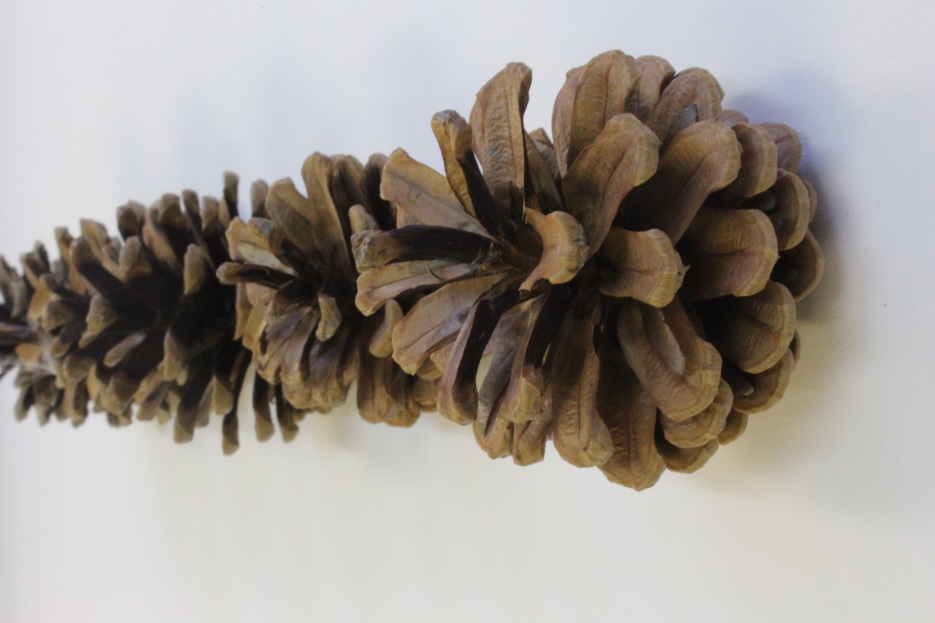 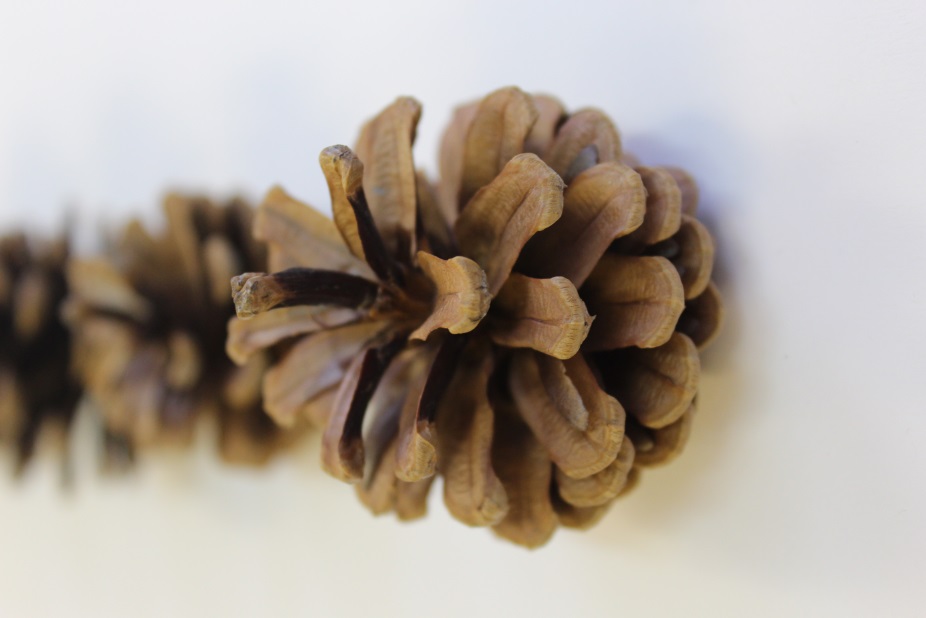 1. Using the natural objects create a composition that you can show varied depth of field.
2. Take 4 photos of the same set up and record what camera setting you have used.
Camera set to AV
F 4.5 and 1/60 shutter speed
Camera set to AV
F 29 and 1/10 shutter speed
I am looking for:
A methodical approach
The focus to change in each image
Quiz
In your groups answer these questions. 5 achievement points for all correct answers
Name 2 ways you can vary the amount of light that comes into you camera?


What is the hole behind the camera lens called?


If the aperture is small what would the number be?


If the aperture is small would the shutter speed be fast or slow?


What setting on the camera dial do you use the change the aperture?
Aperture and shutter speed or the size of the hole and how long the hole is open
Aperture
F5.6
Slow
Av
Don’t forget your camera for our trip to the common on Wednesday
Homework
Find 3 examples of photographs of natural objects where depth of field has been used to focus on one area of an image.
Add these 3 photos to your website with a description of why you think the photographer focused on one area.
Remember to write down your log in details so you can go on your website at home.
User name:
Password:
Find 3 examples of photographs of natural objects where depth of field has been used to focus on one area of an image.
Add these 3 photos to your website with a description of why you think the photographer focused on one area.
Remember to write down your log in details so you can go on your website at home.
User name:
Password:
Due in 11th Oct
Find 3 examples of photographs of natural objects where depth of field has been used to focus on one area of an image.
Add these 3 photos to your website with a description of why you think the photographer focused on one area.
Remember to write down your log in details so you can go on your website at home.
User name:
Password:
Due in 11th Oct
Find 3 examples of photographs of natural objects where depth of field has been used to focus on one area of an image.
Add these 3 photos to your website with a description of why you think the photographer focused on one area.
Remember to write down your log in details so you can go on your website at home.
User name:
Password:
Due in 11th Oct
Find 3 examples of photographs of natural objects where depth of field has been used to focus on one area of an image.
Add these 3 photos to your website with a description of why you think the photographer focused on one area.
Remember to write down your log in details so you can go on your website at home.
User name:
Password:
Due in 11th Oct
Learning Objective: To be able to alter the depth of field to emphasize an area of a photograph
Present your photos on your website site.
Add text to each image with the camera settings
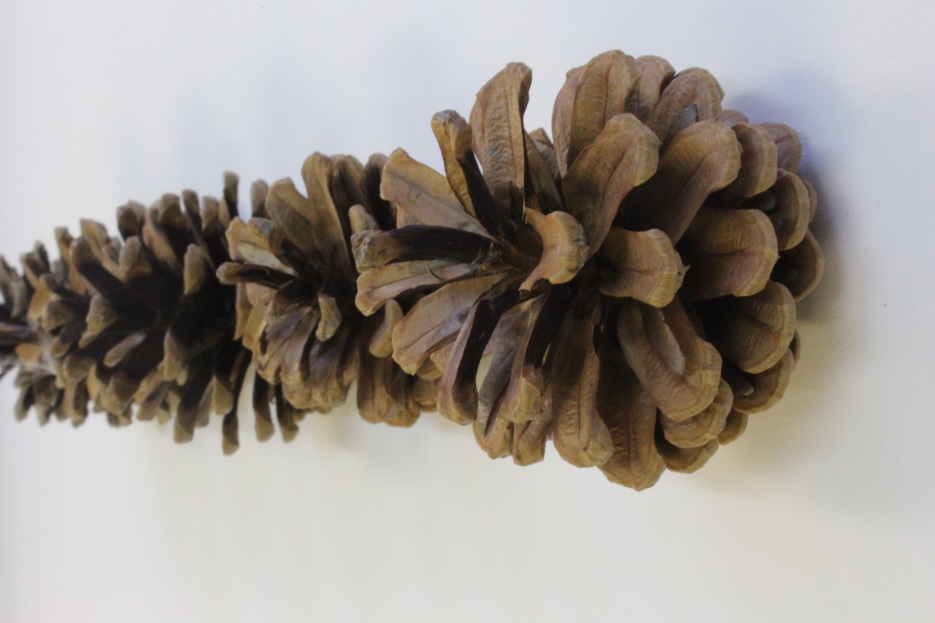 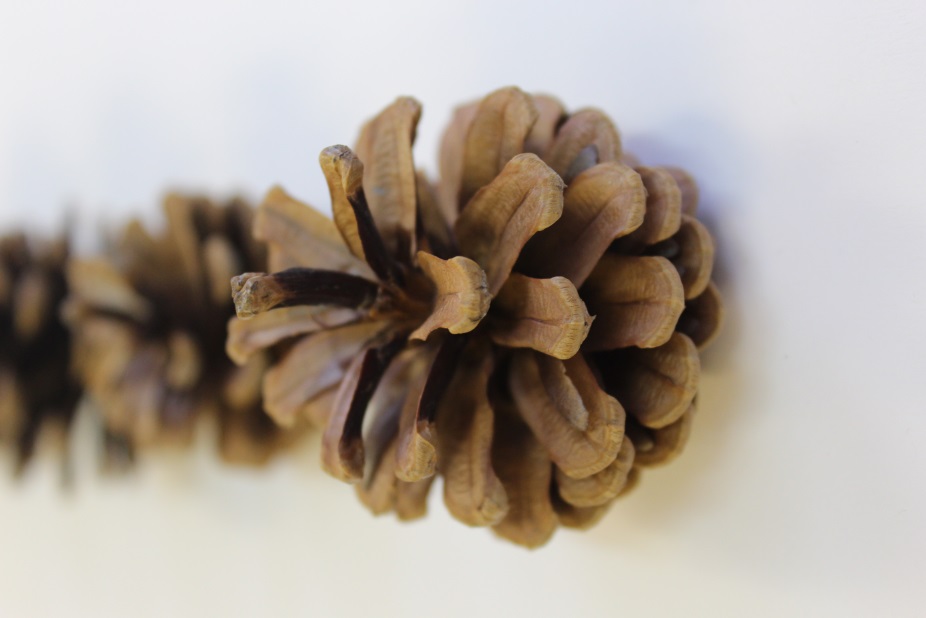 I am looking for:
A methodical approach
The focus to change in each image
An explanation of how and why you focused on different objects in the same set up.
Camera set to AV
F 4.5 and 1/60 shutter speed
Camera set to AV
F 29 and 1/10 shutter speed
Name 2 ways you can vary the amount of light that comes into you camera?


What is the hole behind the camera lens called?


If the aperture is small what would the number be?


If the aperture is small would the shutter speed be fast or slow?


What setting on the camera dial do you use the change the aperture?
Name 2 ways you can vary the amount of light that comes into you camera?


What is the hole behind the camera lens called?


If the aperture is small what would the number be?


If the aperture is small would the shutter speed be fast or slow?


What setting on the camera dial do you use the change the aperture?
Learning Objective: To be able to use the formal elements of texture, composition and focus to capture photographs of natural forms
Photoshoot  in Southampton Common
Take at least 20 photos of natural forms in the common.
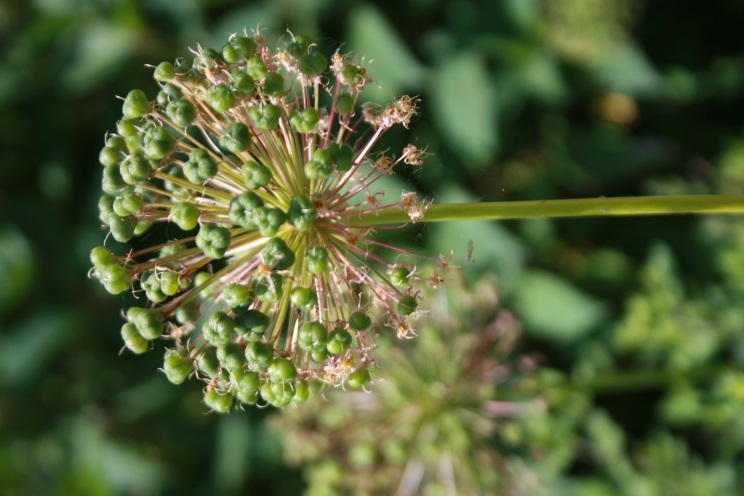 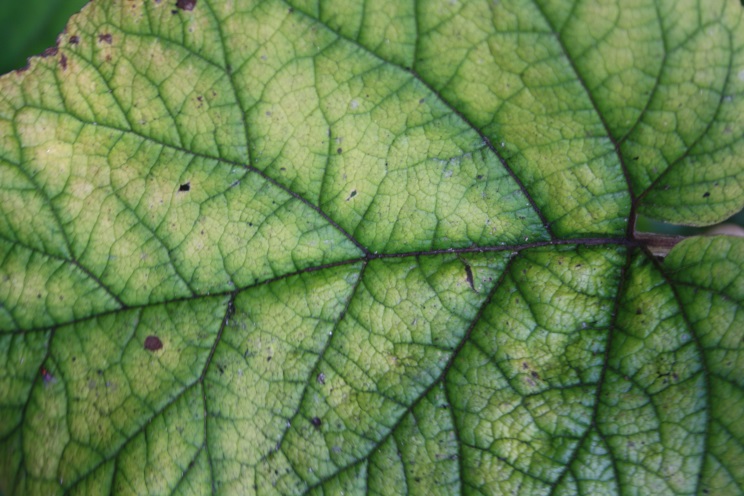 I am looking for:
Texture
Focus
Cropping
Detail
Remember – Look up down, from underneath, from above
Learning Objective: To be able to edit and refine using photoshop.
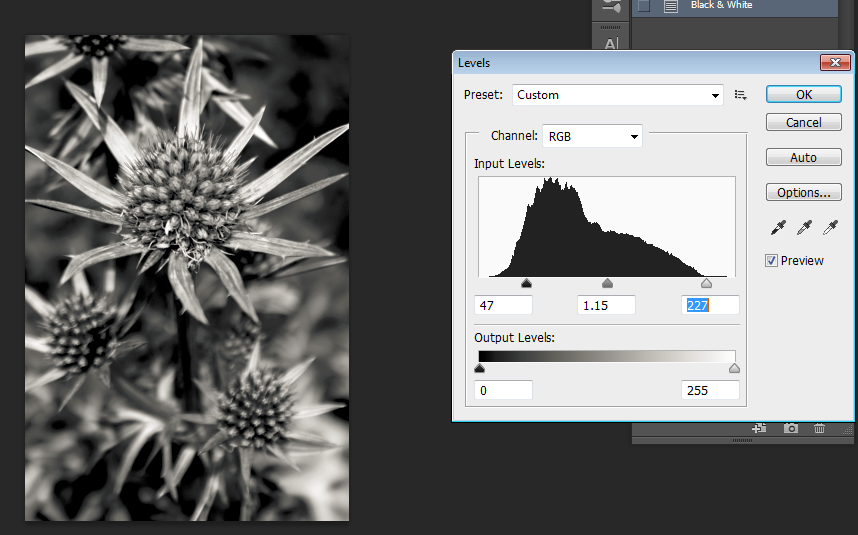 Use photoshop to experiment with your best texture photos.
Use the following tools:
Levels
Cropping
Grayscale
Brightness/contrast
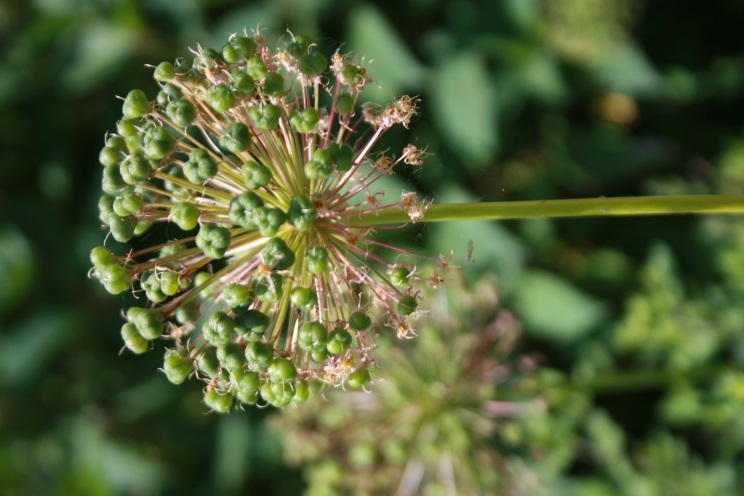 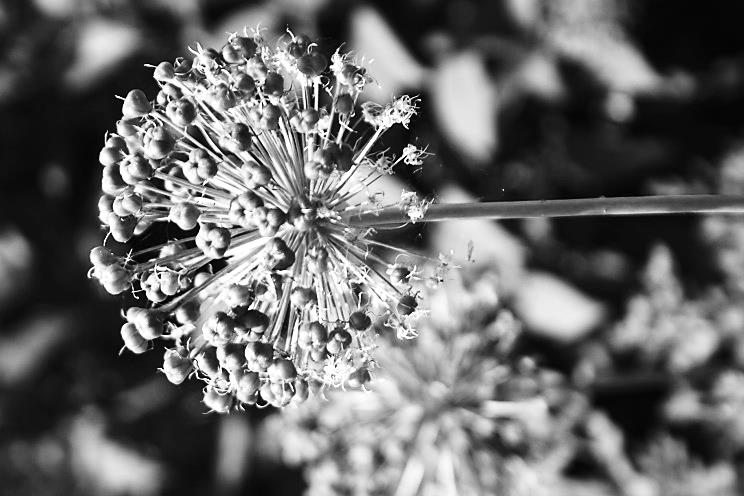 I am looking for:
A link to Karl Blossfeldt, 
Texture to emphasised
Screenshots of the techniques you have used.
Written explanation of why you have changed your photo.
Homework
Research Andy Goldsworthy. Collect 4 images of his sculptures of nature 
Put this in a power point slide and email to yourself or bring on a memory stick or SD card or come after school to use a school laptop.
Underline the words on your key words in art sheet that describe his artwork.
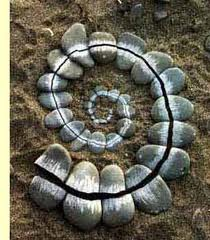 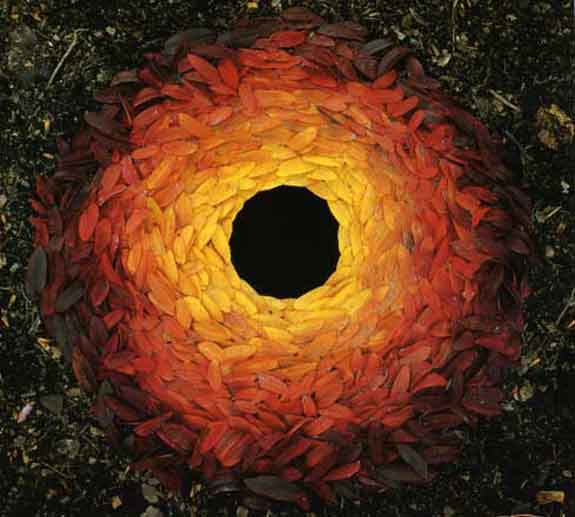 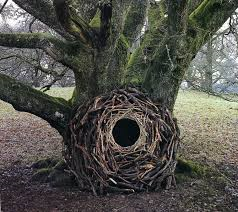 Learning Objective: To be able to comment on the work of a photographer using key words and my opinion.
Write about Goldsworthy’s style and techniques. Use your eyes and the writing frame. Describe what you see and what you like.
Use the writing frame to help you.
Click on 1 of your Goldsworthy images, right click and save as a picture, call it Goldsworthy 1 in your large media file store , still life. Repeat this for the other images, calling them 2 – 4.
On your weebly site create a title Andy Goldsworthy, drag in a slide show and upload the four images
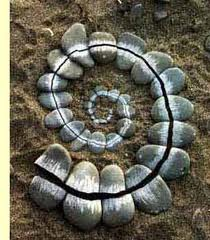 Andy Goldsworthy creates sculptures out of natural found objects such as leaves, stones and twigs. He makes them into beautiful structures often repeating shapes and patterns so your eye is drawn into the centre of the sculpture. He photographs his work to record his work as many of the sculptures are delicate and only last for hours or days.I particularly like the spirals which he emphasised using strong colours. I will use this way of creating shapes and patterns in my own photography.
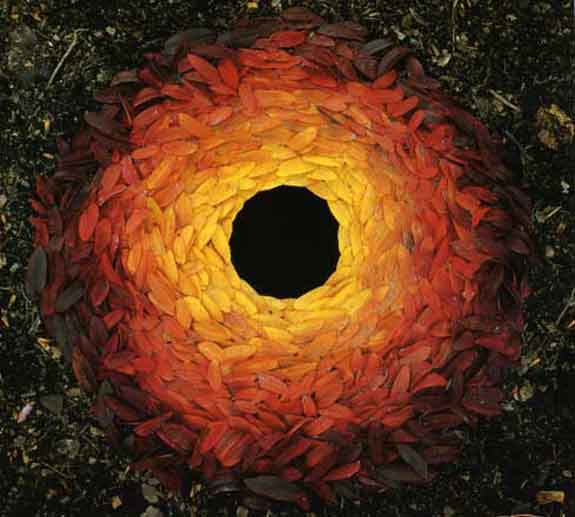 Learning Objective: To be able to comment on the work of a photographer using key words and my opinion.
Photoshoot  in Southampton Common or in the school grounds
In groups of 2 or 3 create 2 sculptures inspired by Andy Goldsworthy.
Photograph the sculpture.
Upload the photos onto your website.
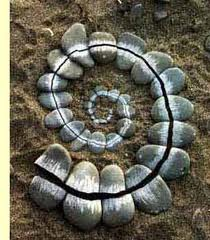 I am looking for:
A link to Andy Goldsworthy, 
Shapes that are repeated
Colour to be used to make patterns
Clear photographs taken from above – you will have to stand right over the sculpture.
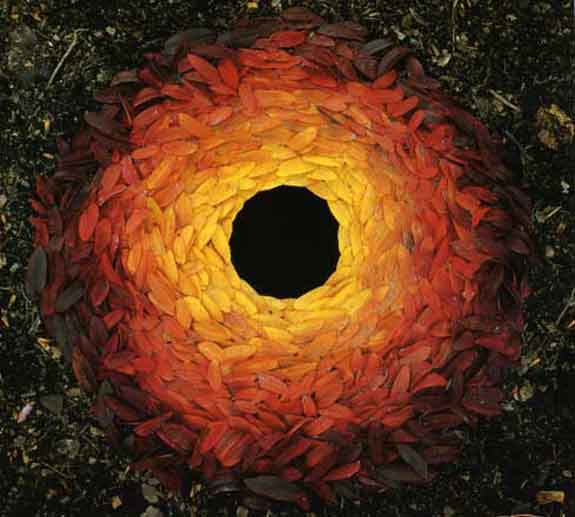 Half Term homework.
Take at least 20 photograph of objects that are personal to you.
For example:
Objects that you use everyday – toothbrush, hairbrush, make up, clothes
Objects that are special to you – trophies, family heirloom, keepsakes from your childhood